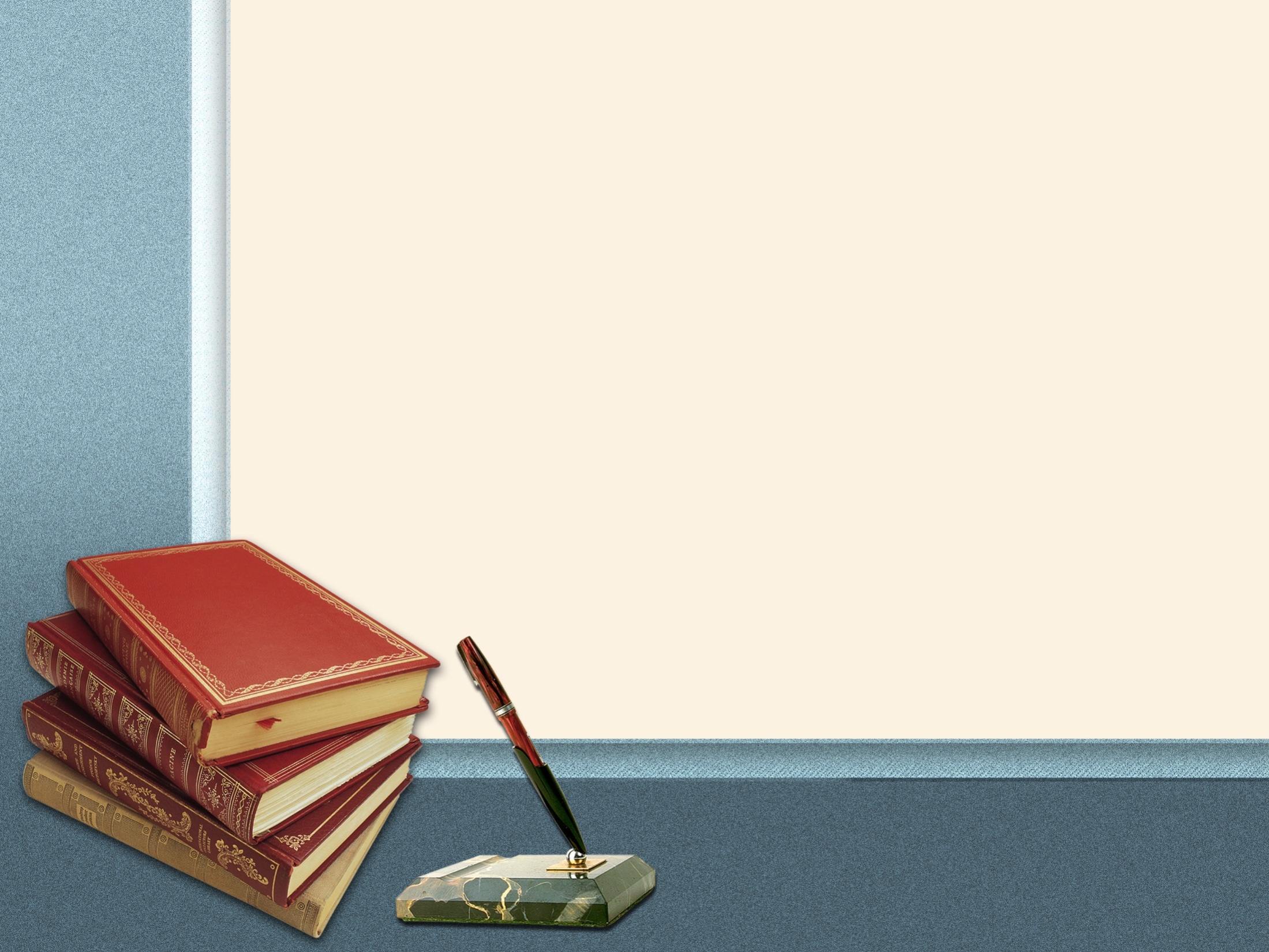 Муниципальная конференция
«Краеведческие чтения в Бортсурманах»
 
Исследовательская работа
Профессиональное образование 
в Пильнинском районе: 
становление, развитие,  перспективы.
 
                                                                           Автор:
                                                                                        Шибаева С.В.,
                                                                                      р. п. Пильна,
                                                                                          ГБПОУ ПАПТ.
 
с.Бортсурманы
2016 г.
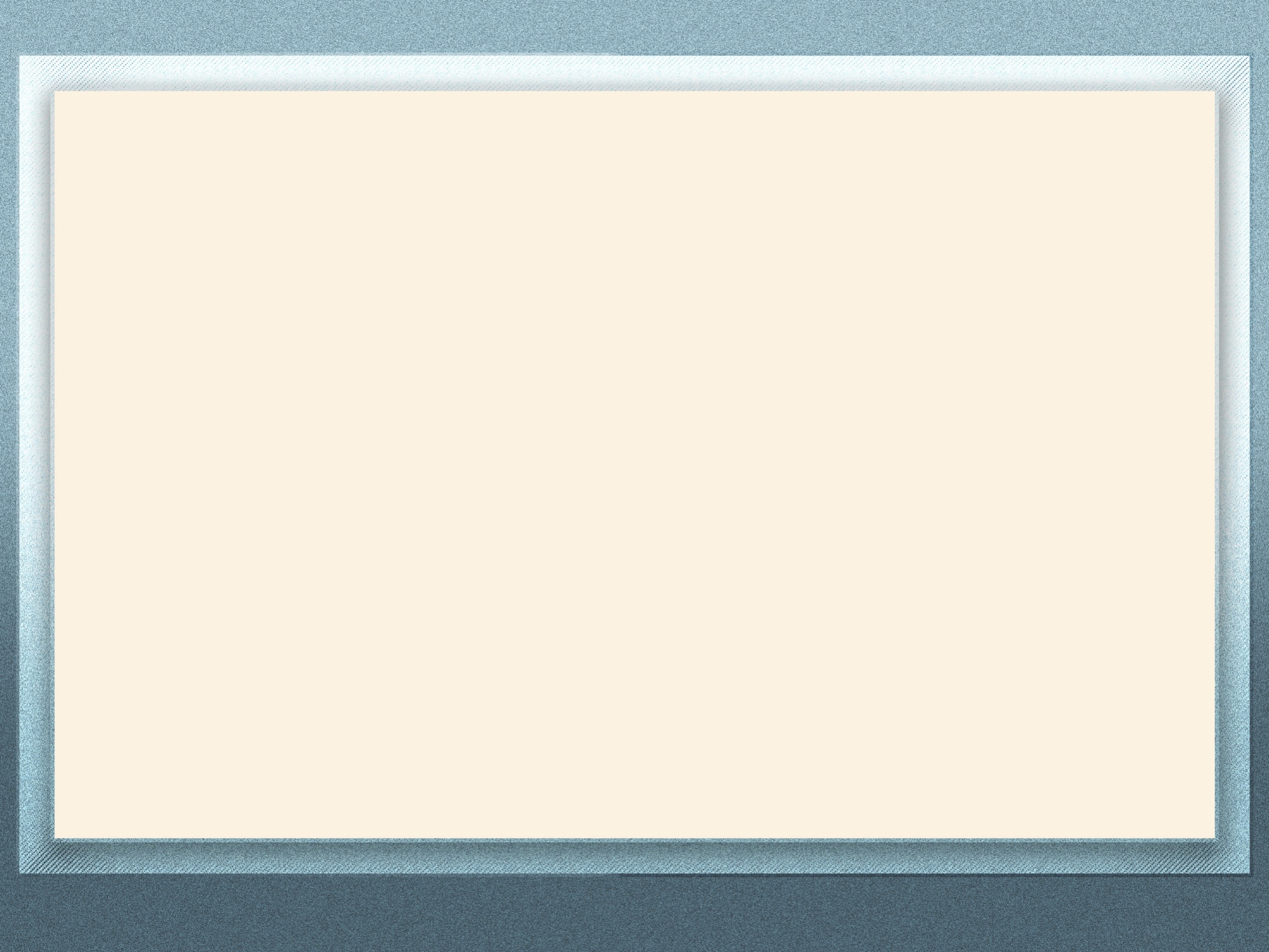 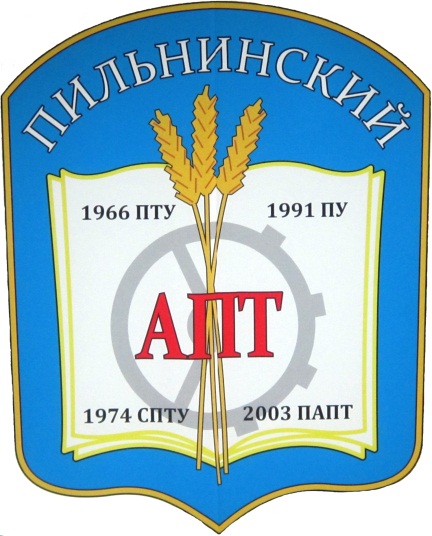 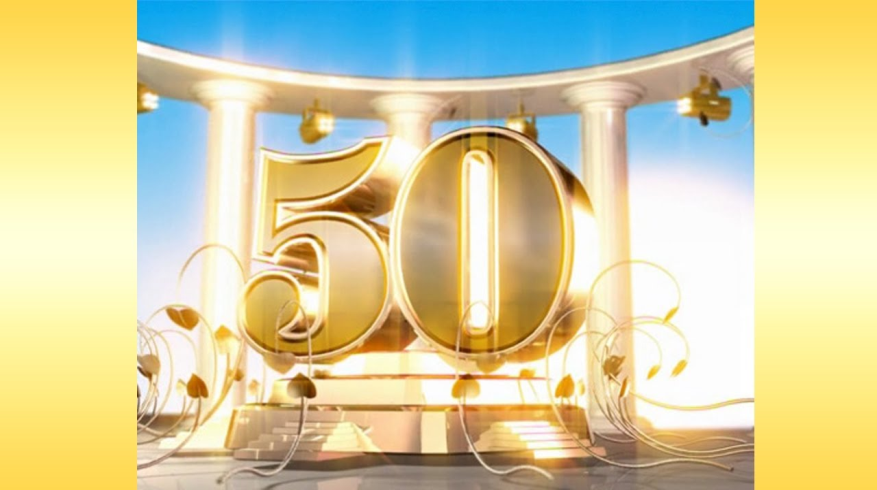 Пускай назад история листает
Страницы легендарные свои
     И память, через годы пролетая,
       Нам восстановит памятные дни!
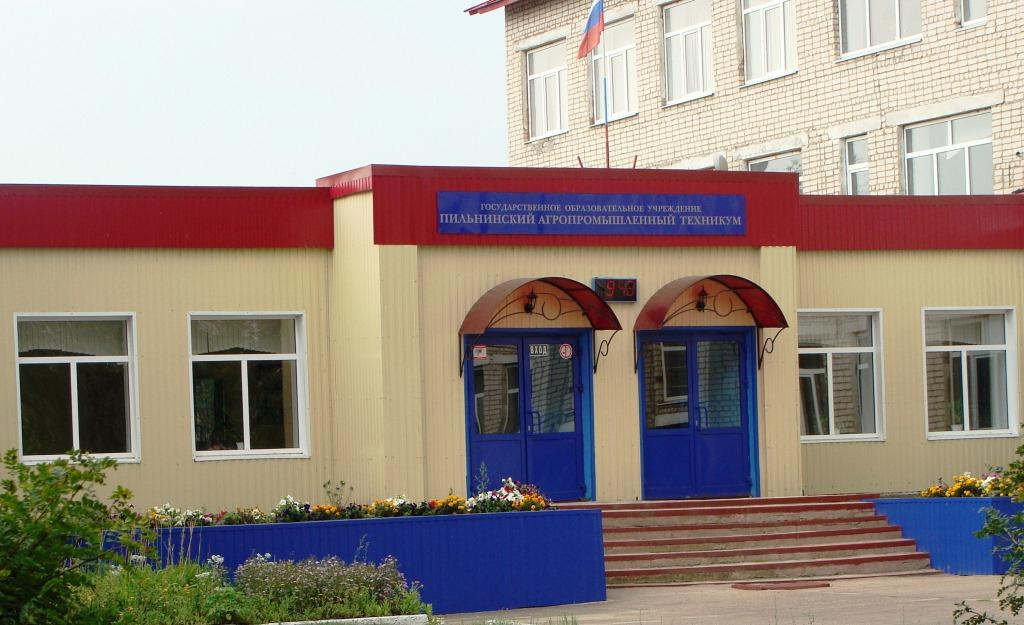 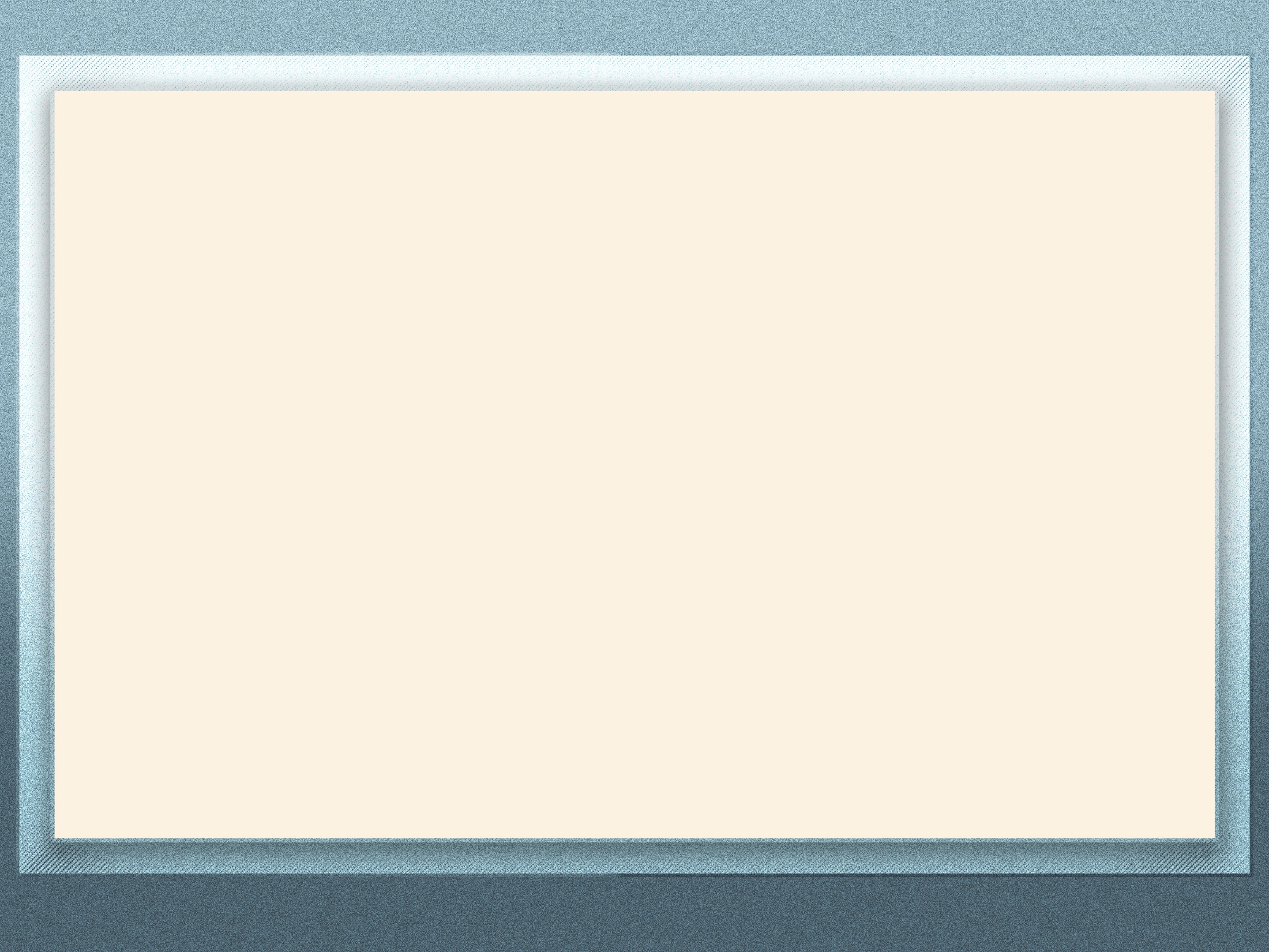 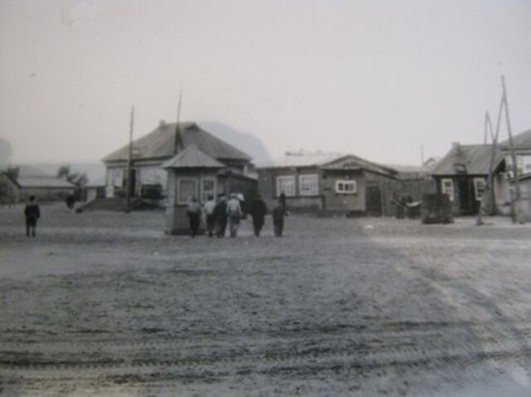 Пильна.
60-е годы xx века
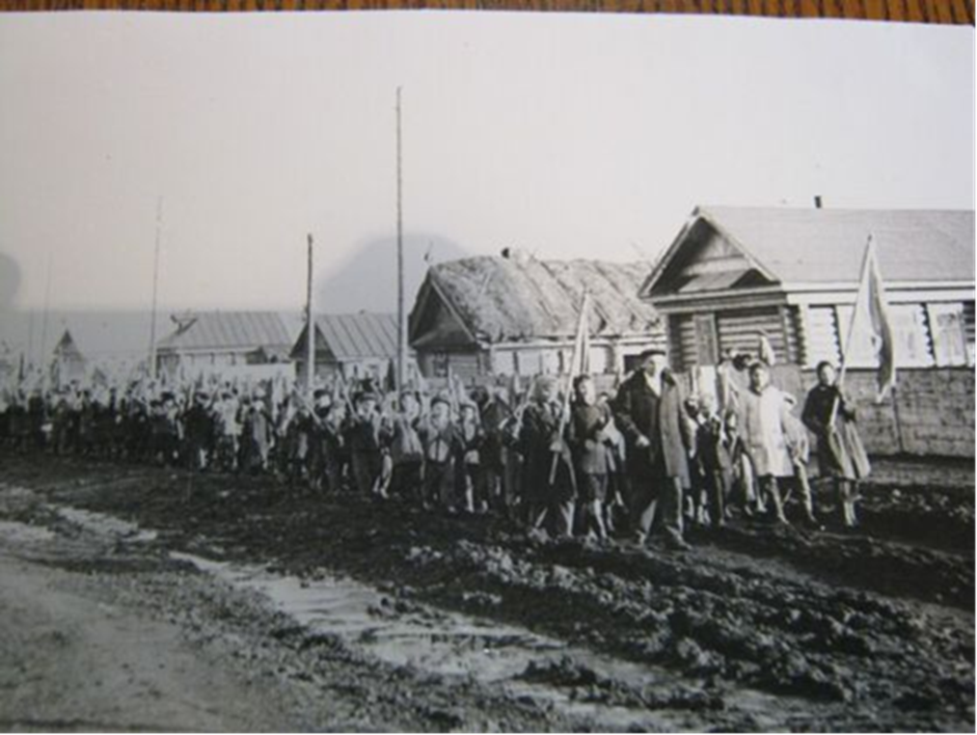 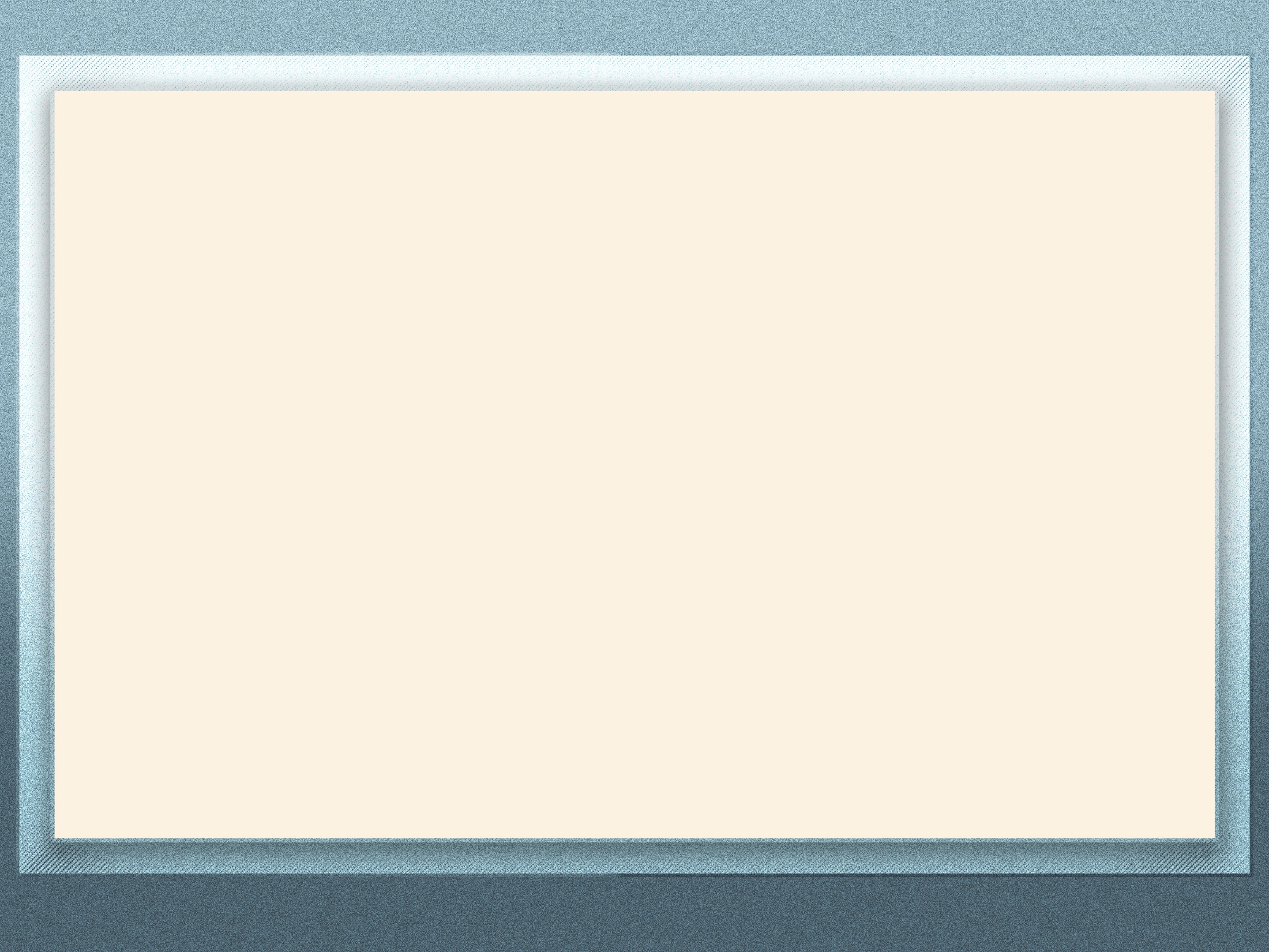 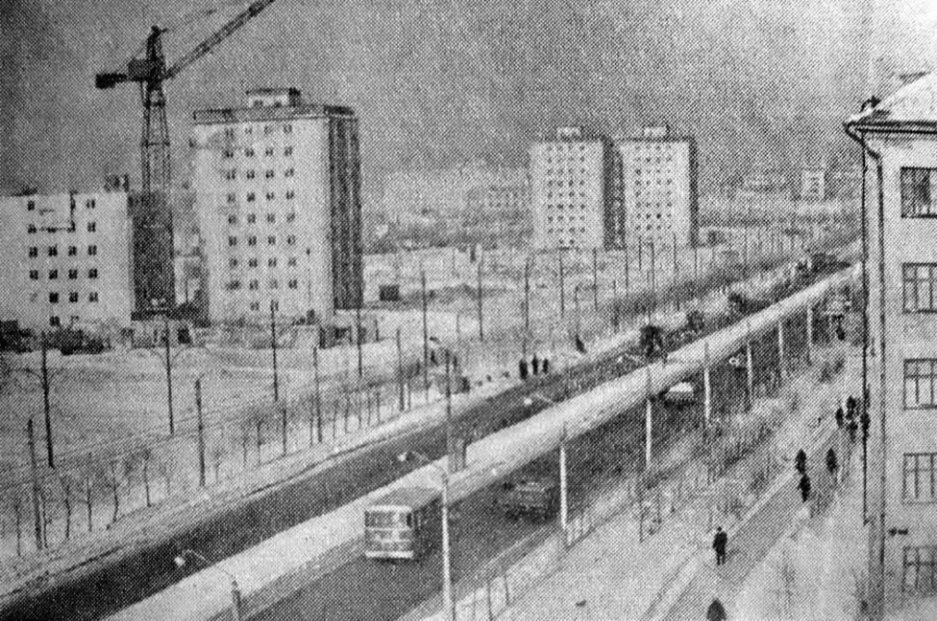 г. Горький
 60-е годы xx века
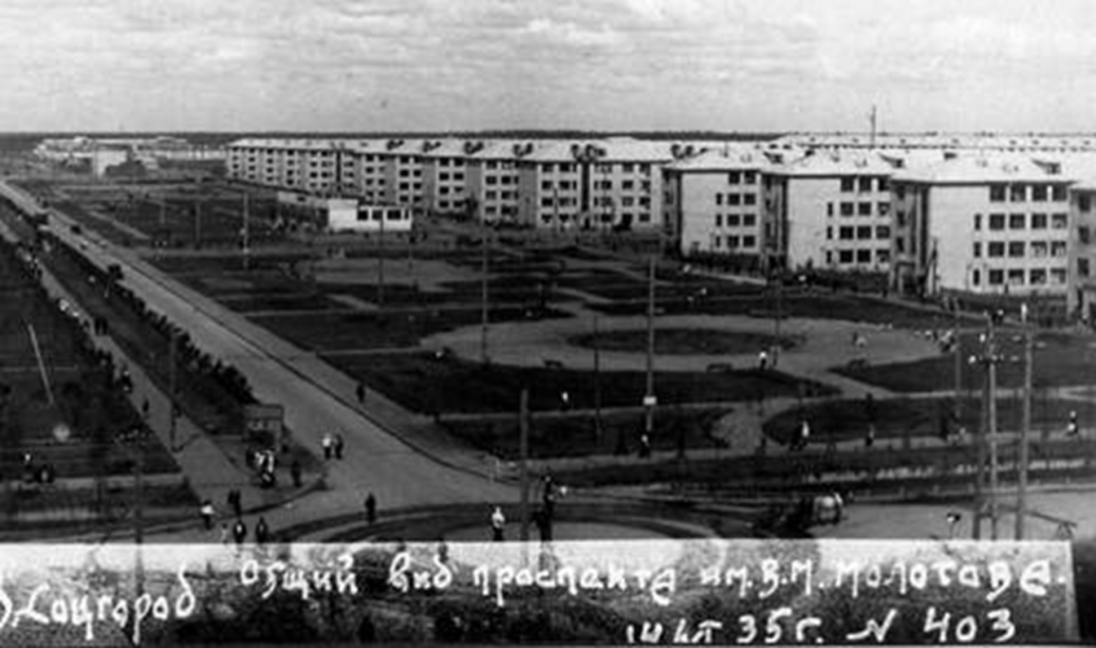 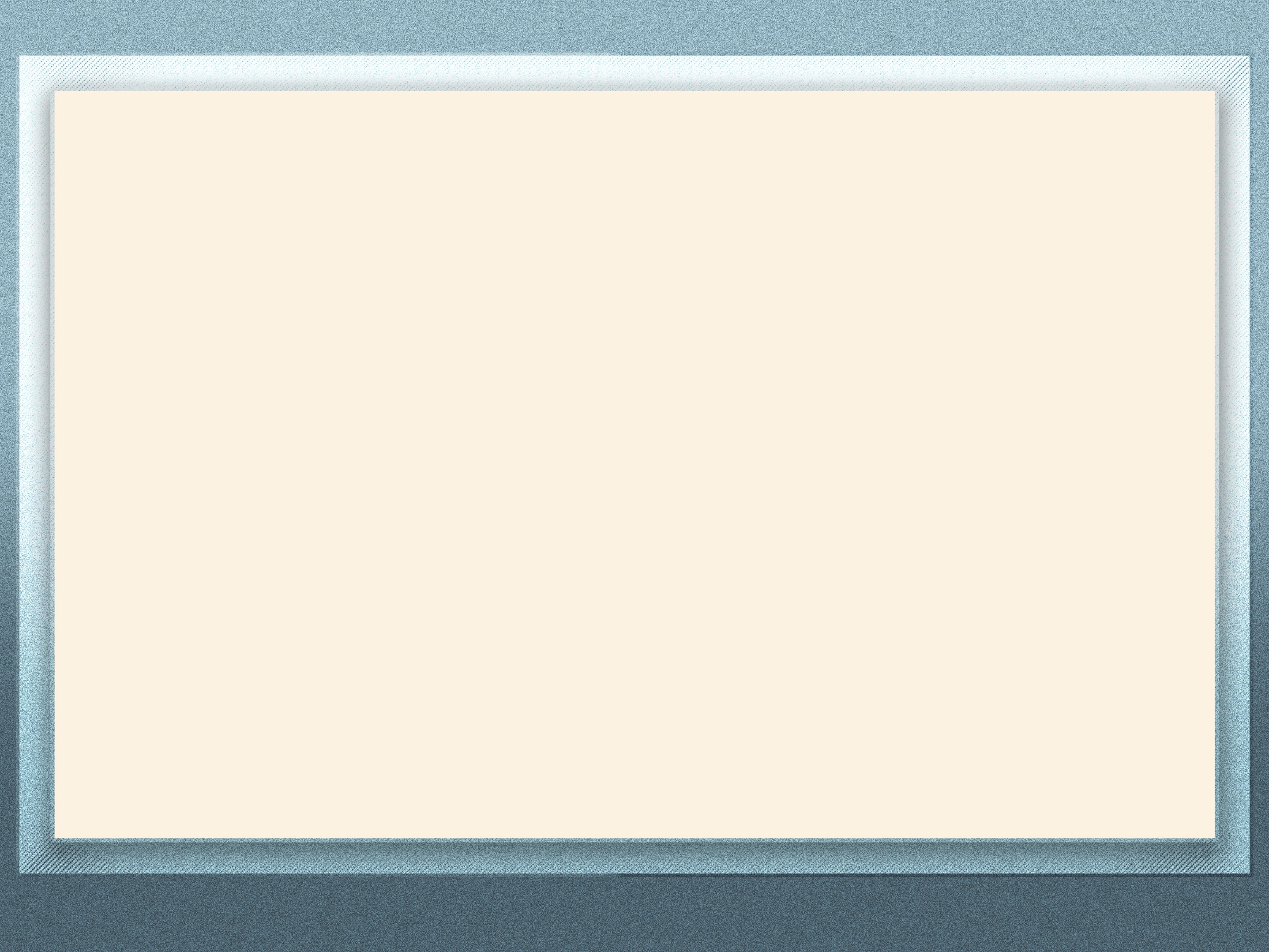 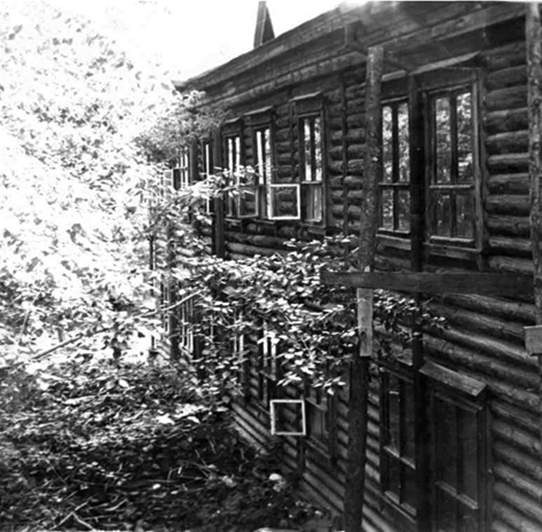 Старое 
здание училища
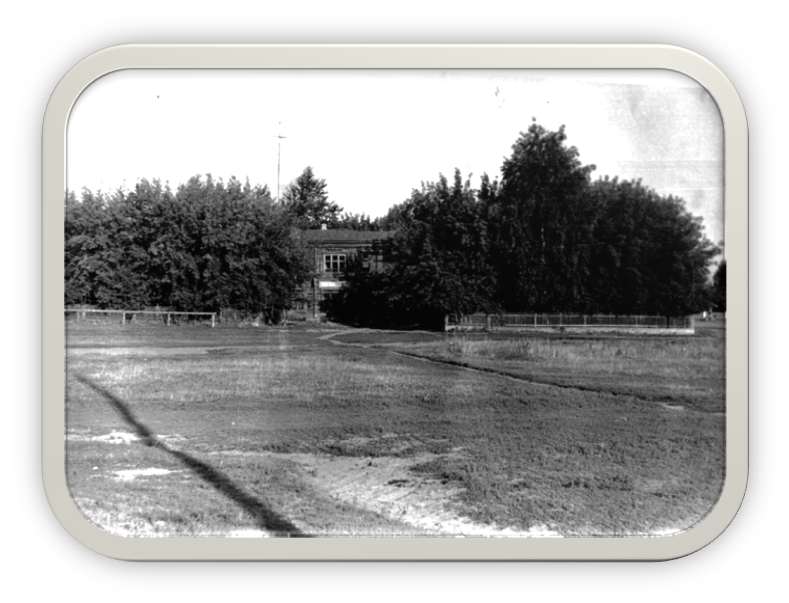 Директор -  Горшков А.И.
Районным строительным организациям остро нужны были рабочие строительных специальностей - каменщики, сантехники, штукатуры-маляры .
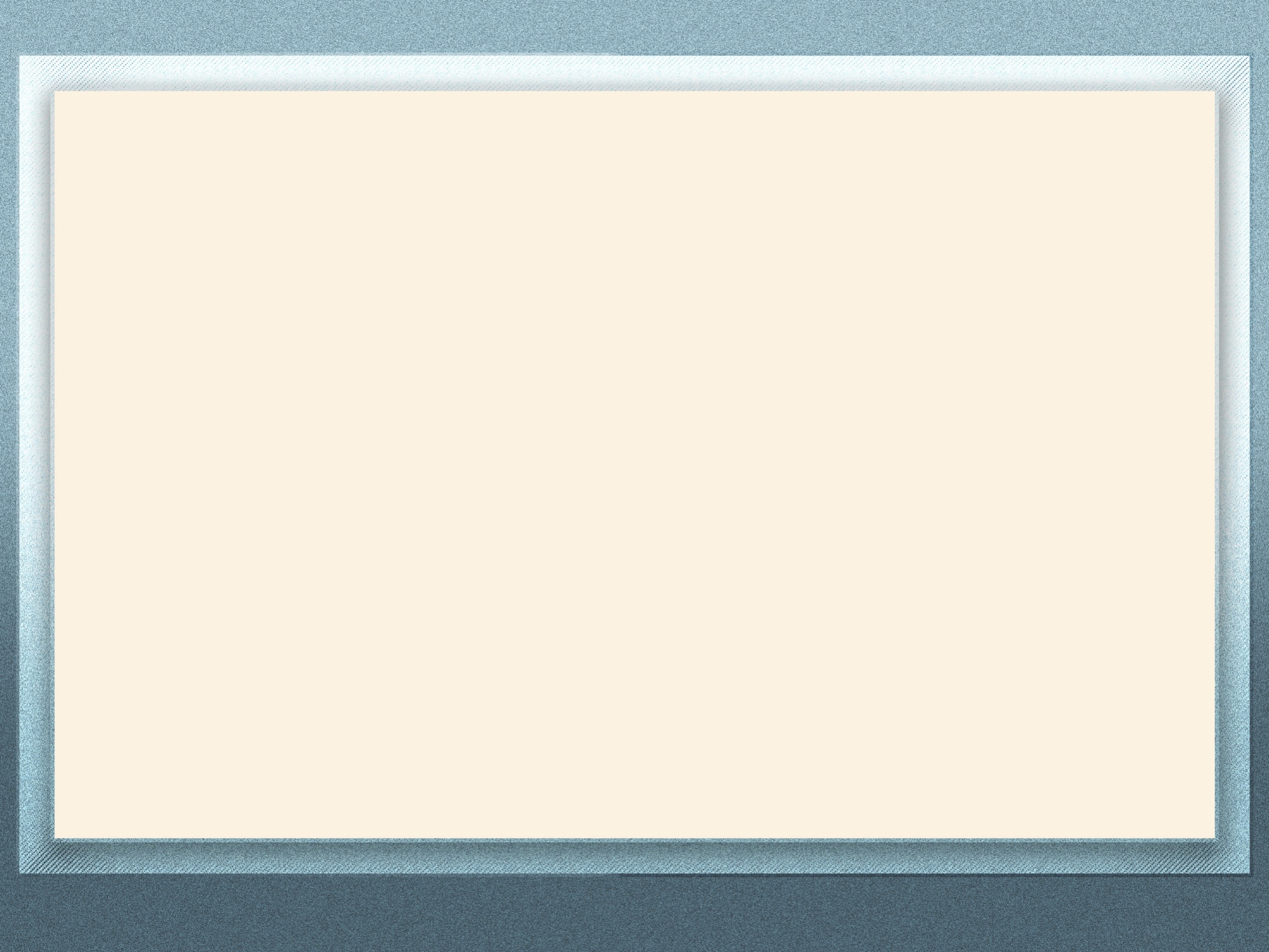 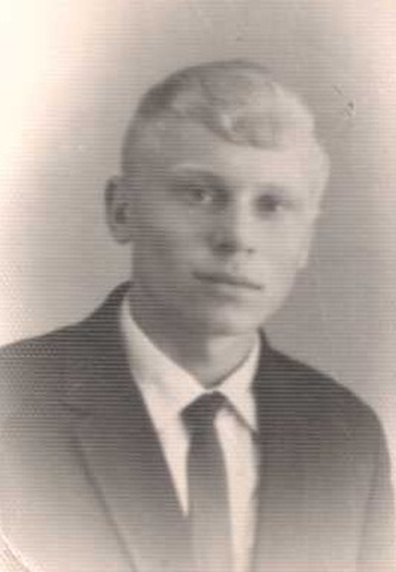 На уроке 
теоретического обучения
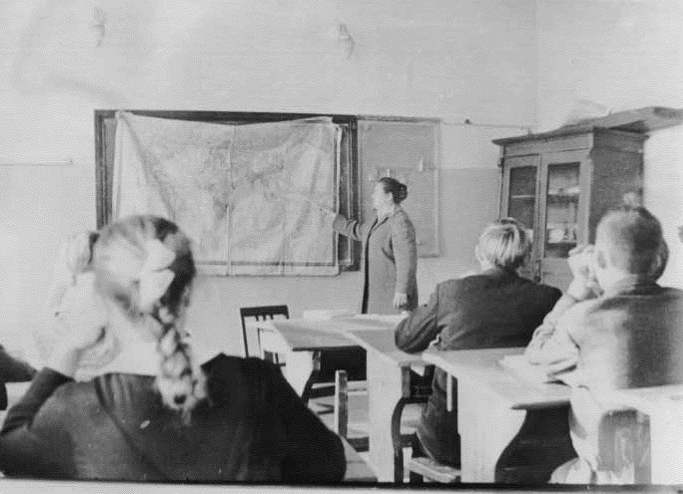 Первый выпускник 
Терентьев В.
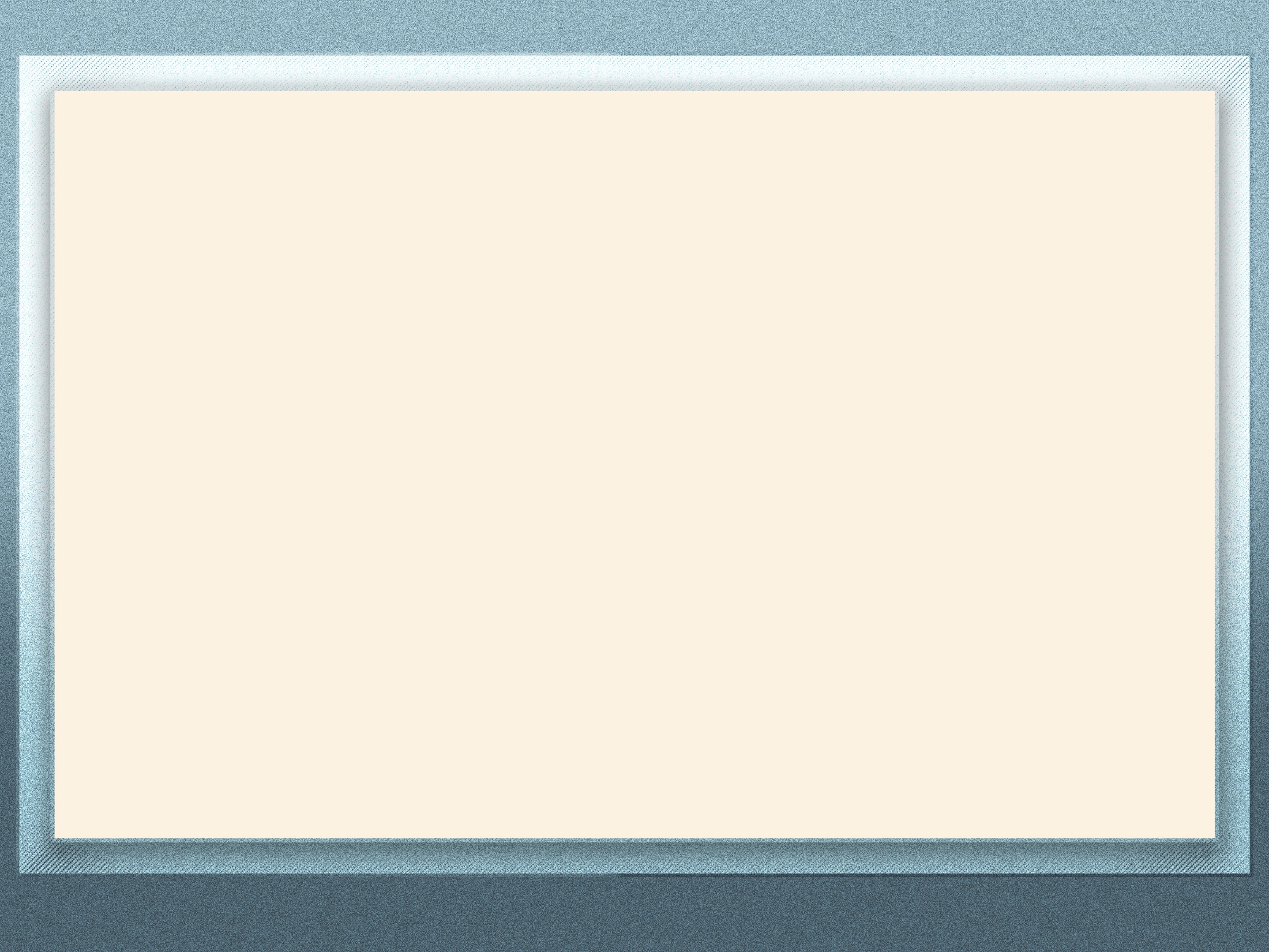 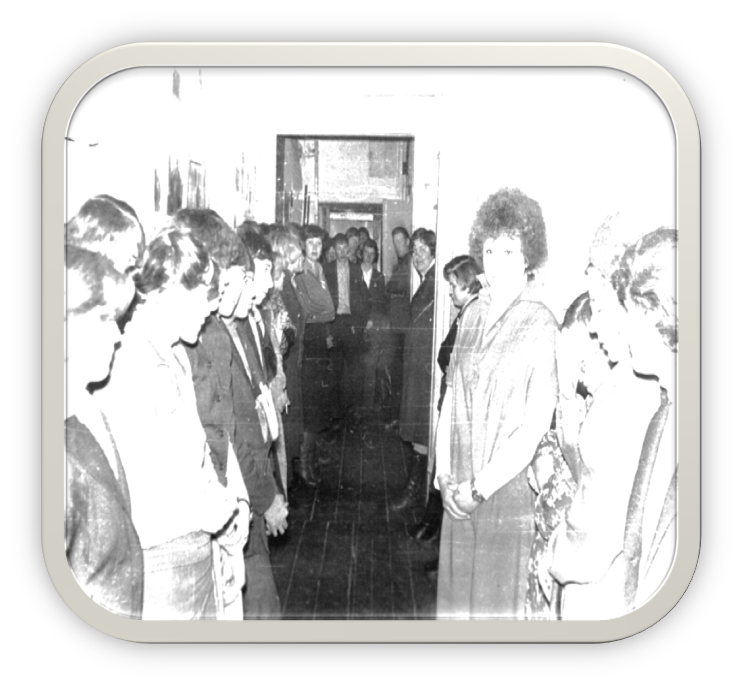 Субботник  в общежитии
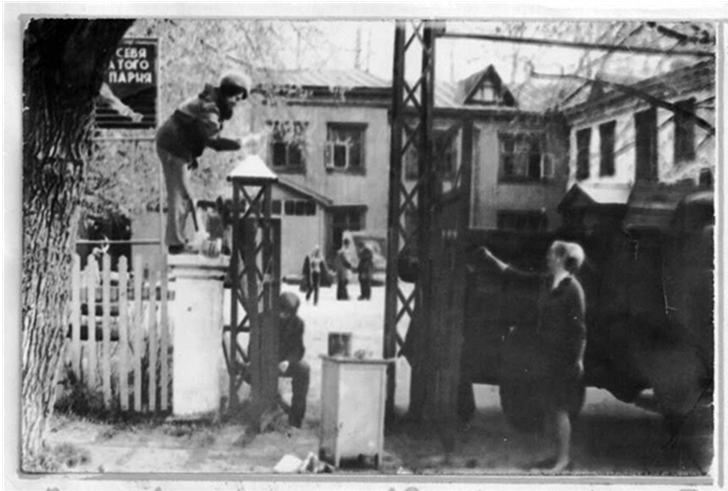 На  линейке
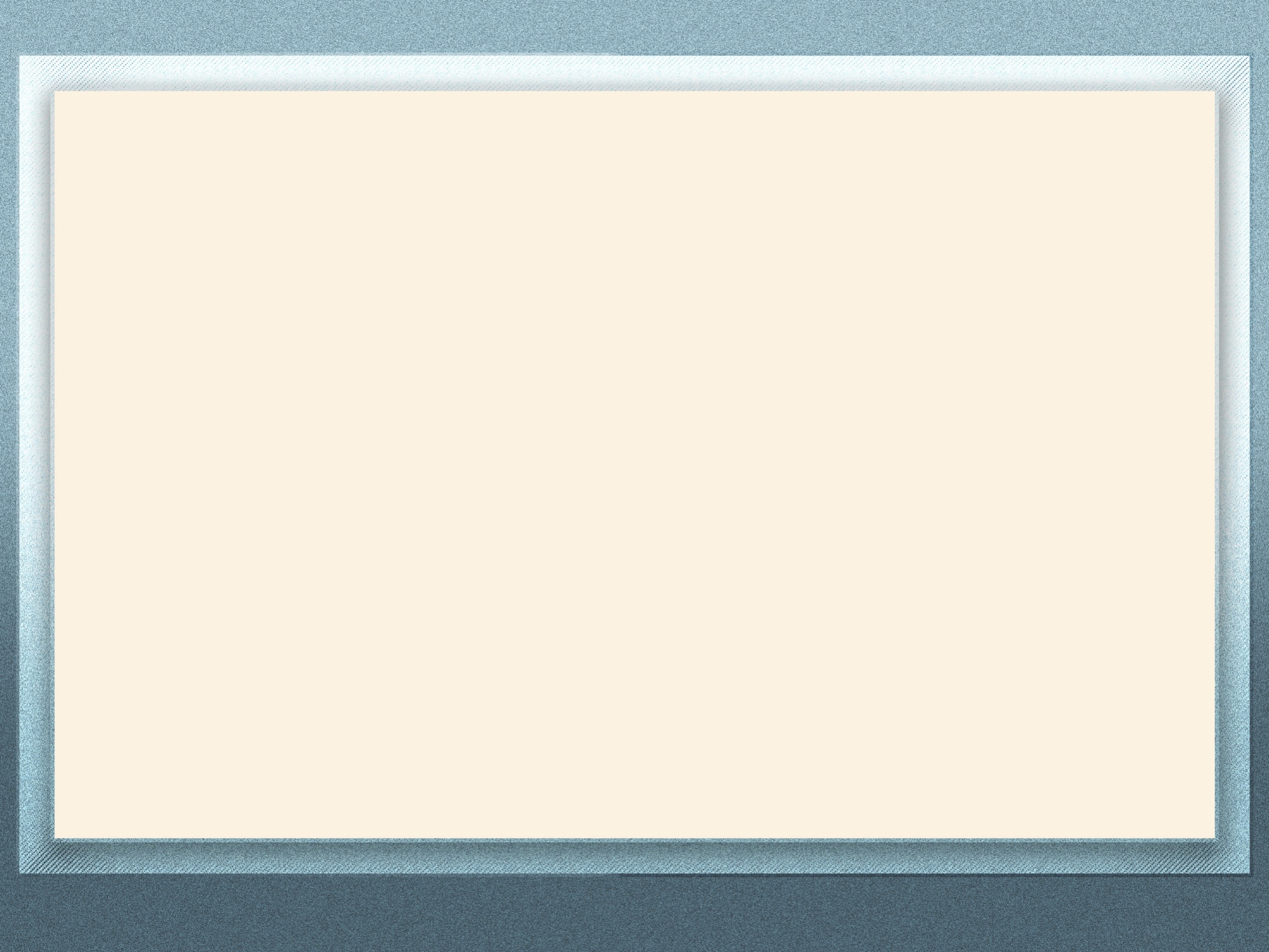 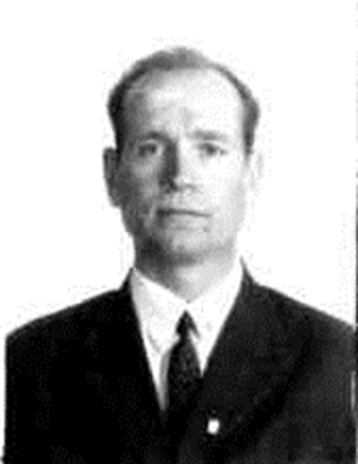 Фролов А.М. 
директор училища с 1972 по 1974 г.
В это время училище продолжало готовить специалистов для строительных организаций.
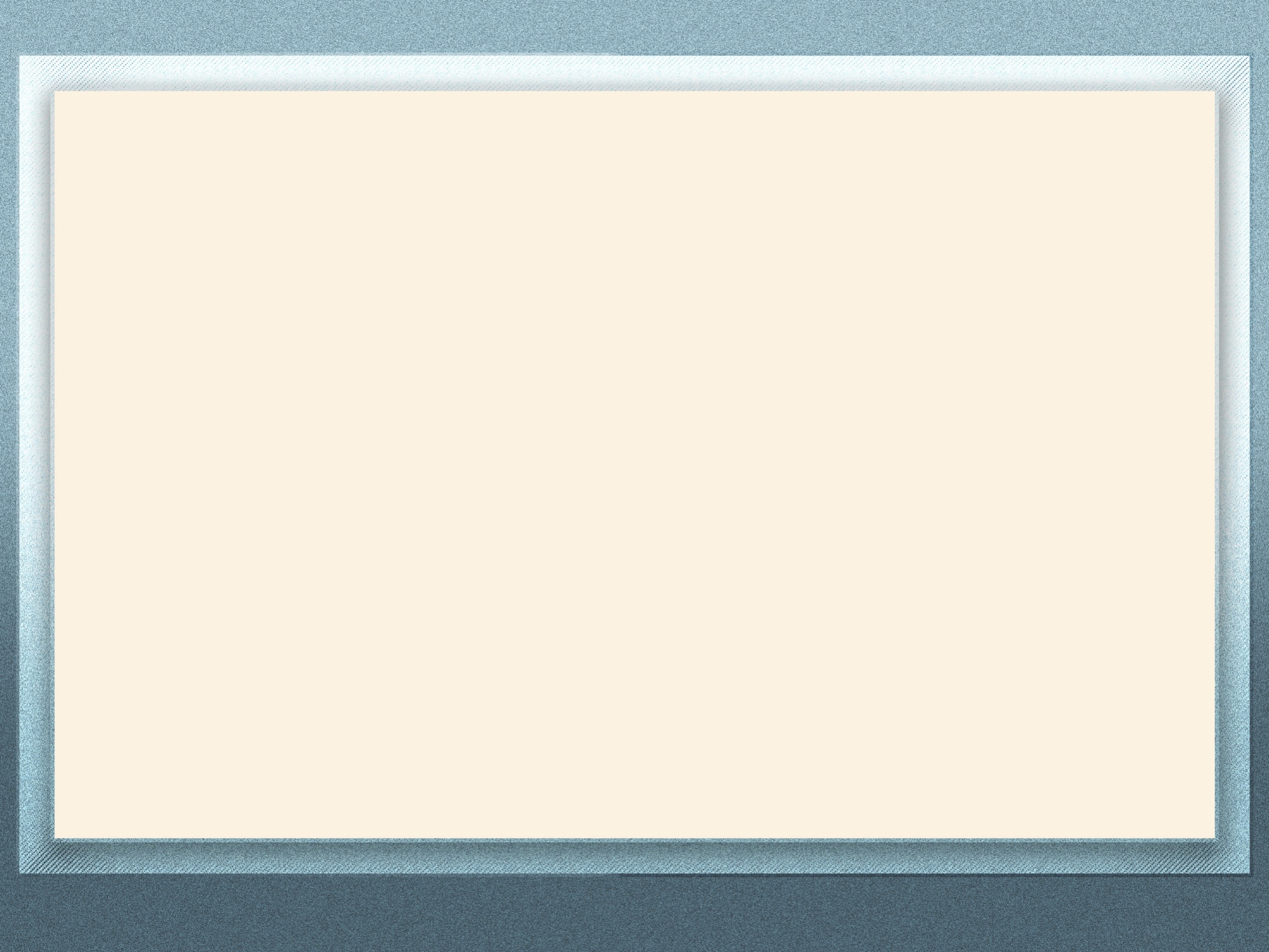 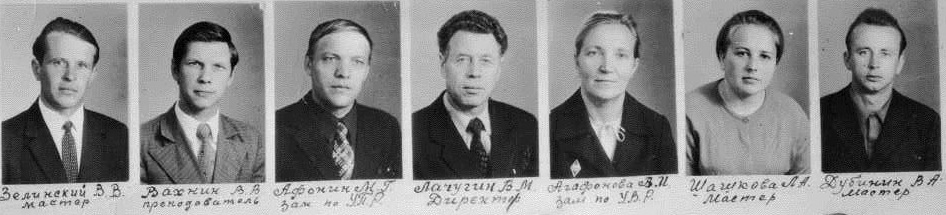 Лачугин В.М.
Директор с 1974 по 1987 годы.
Району были нужны радиомонтажники, оптики, автослесари, токари и учебное заведение  стало готовить таких специалистов со сроком  обучения  3 года.
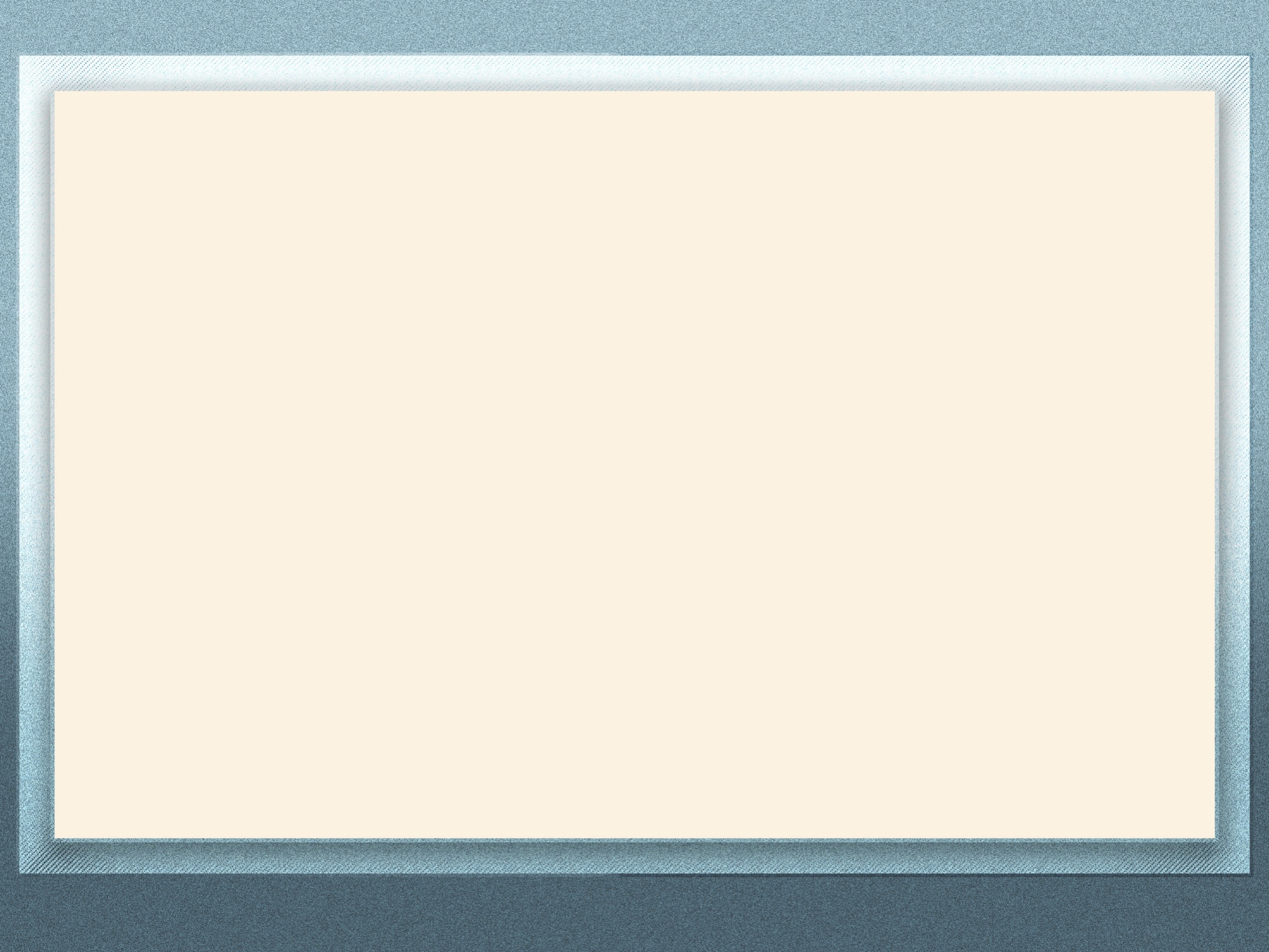 Группа  по профессии «Штукатур» - 1972 год
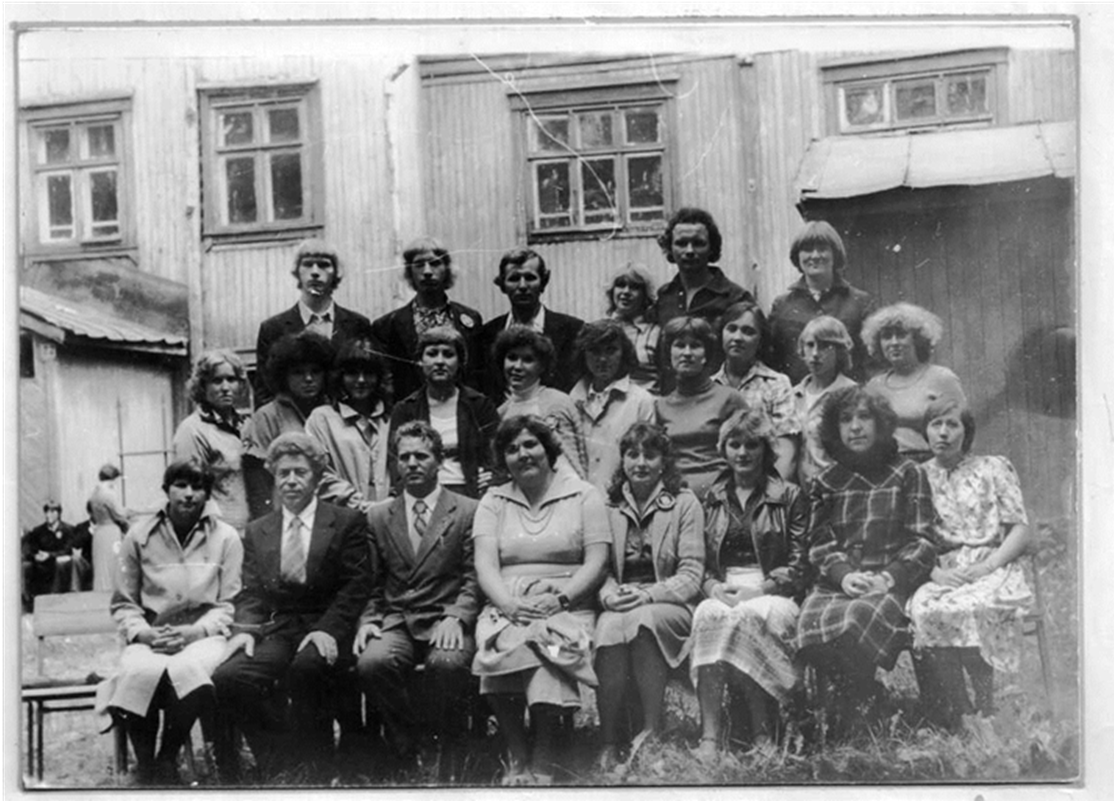 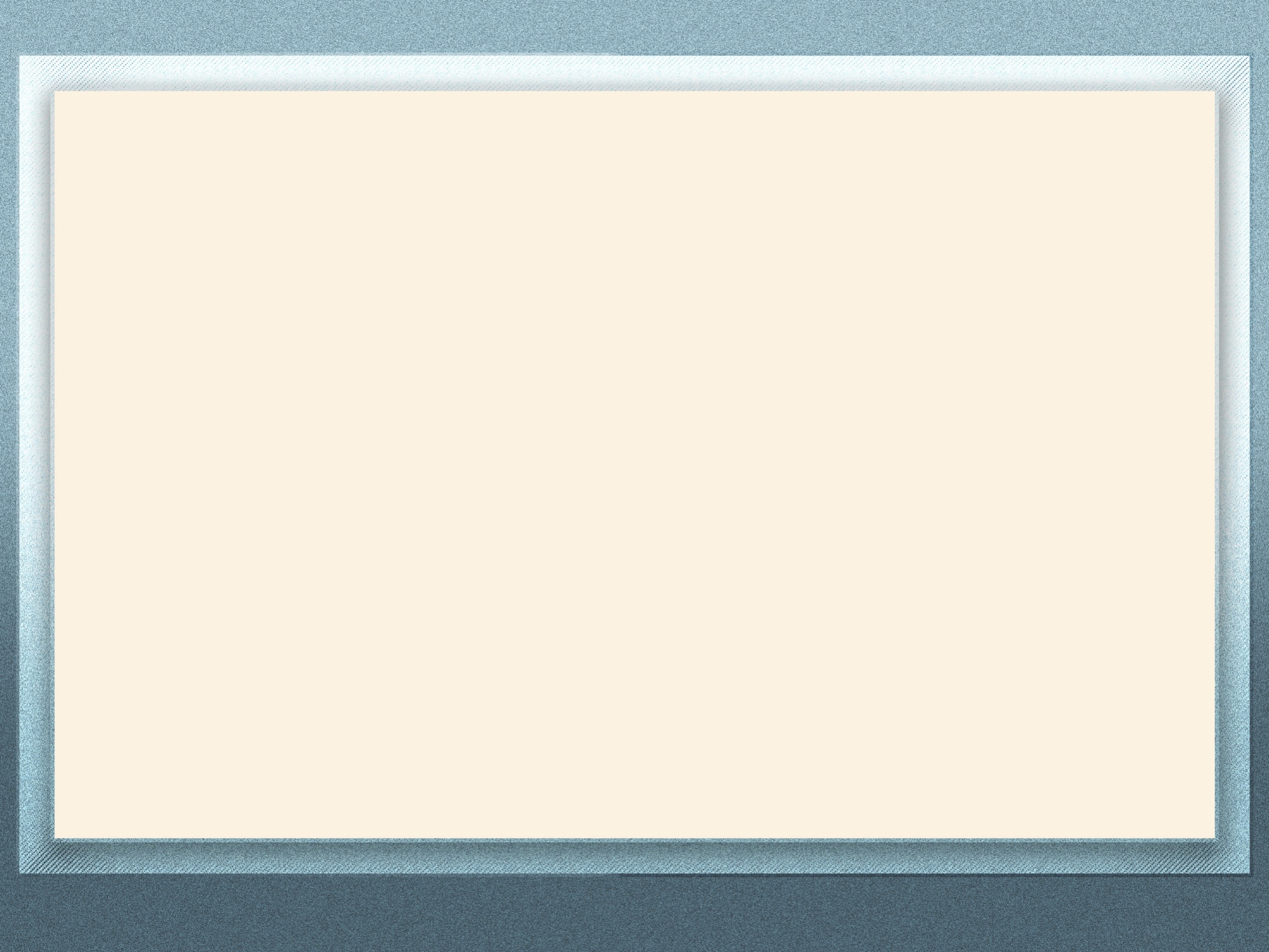 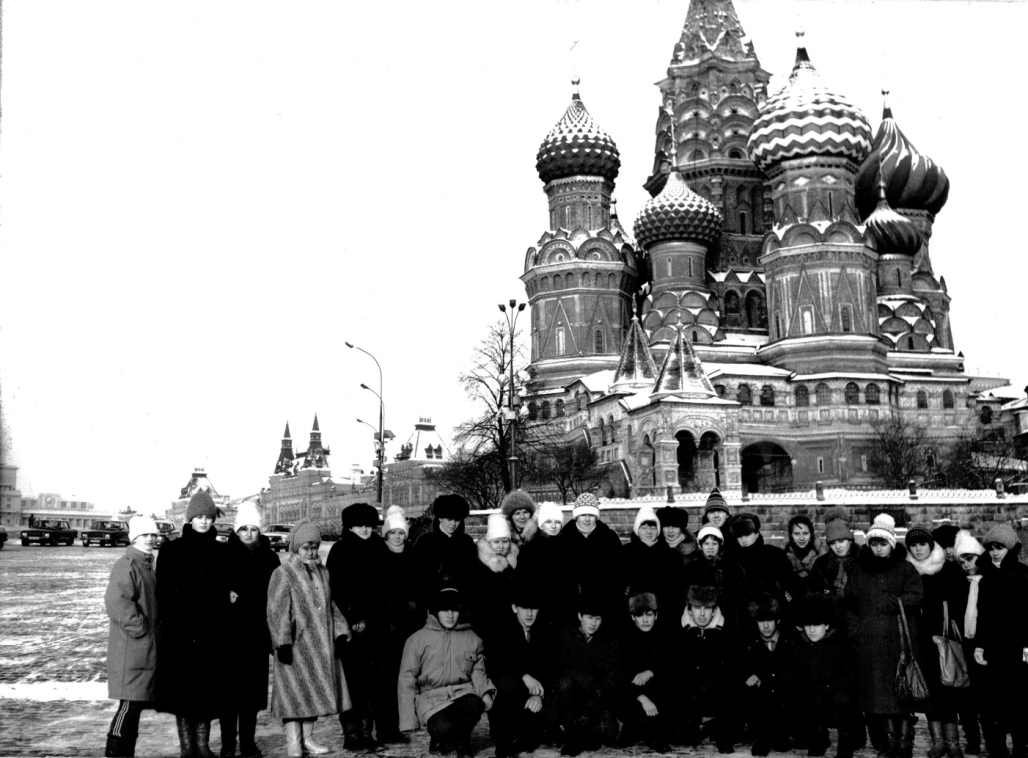 Поощрение
 лучших  учащихся
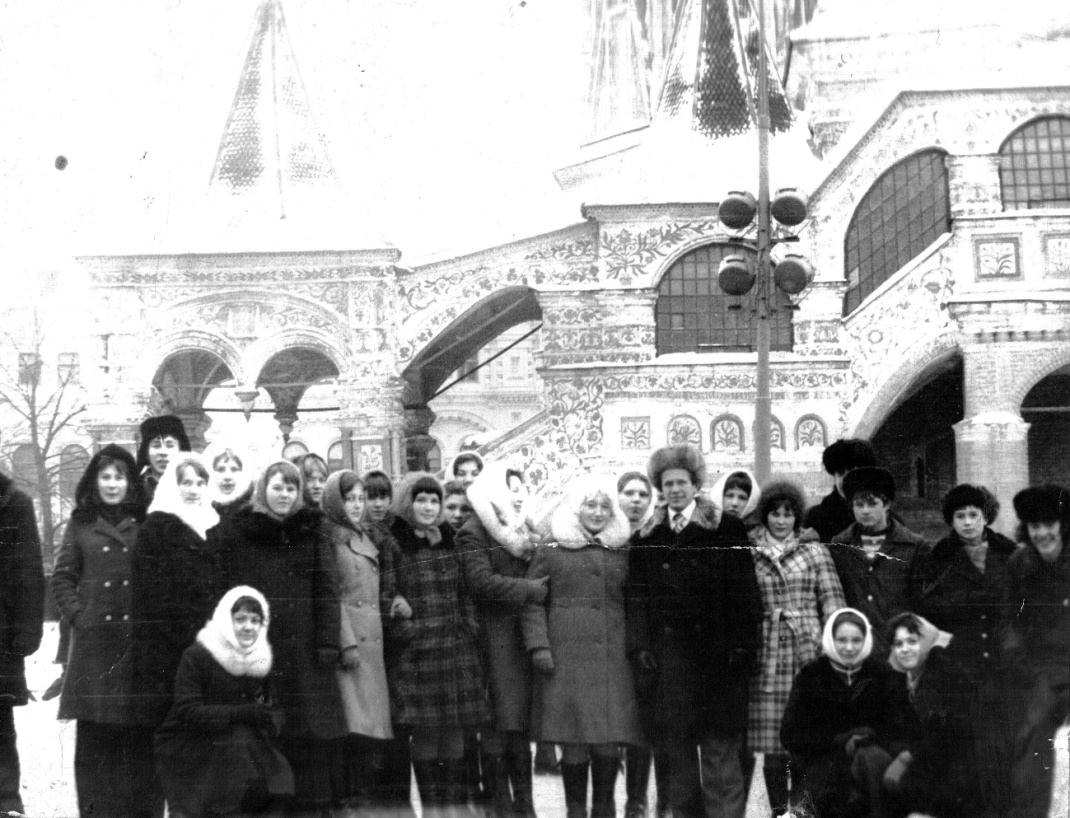 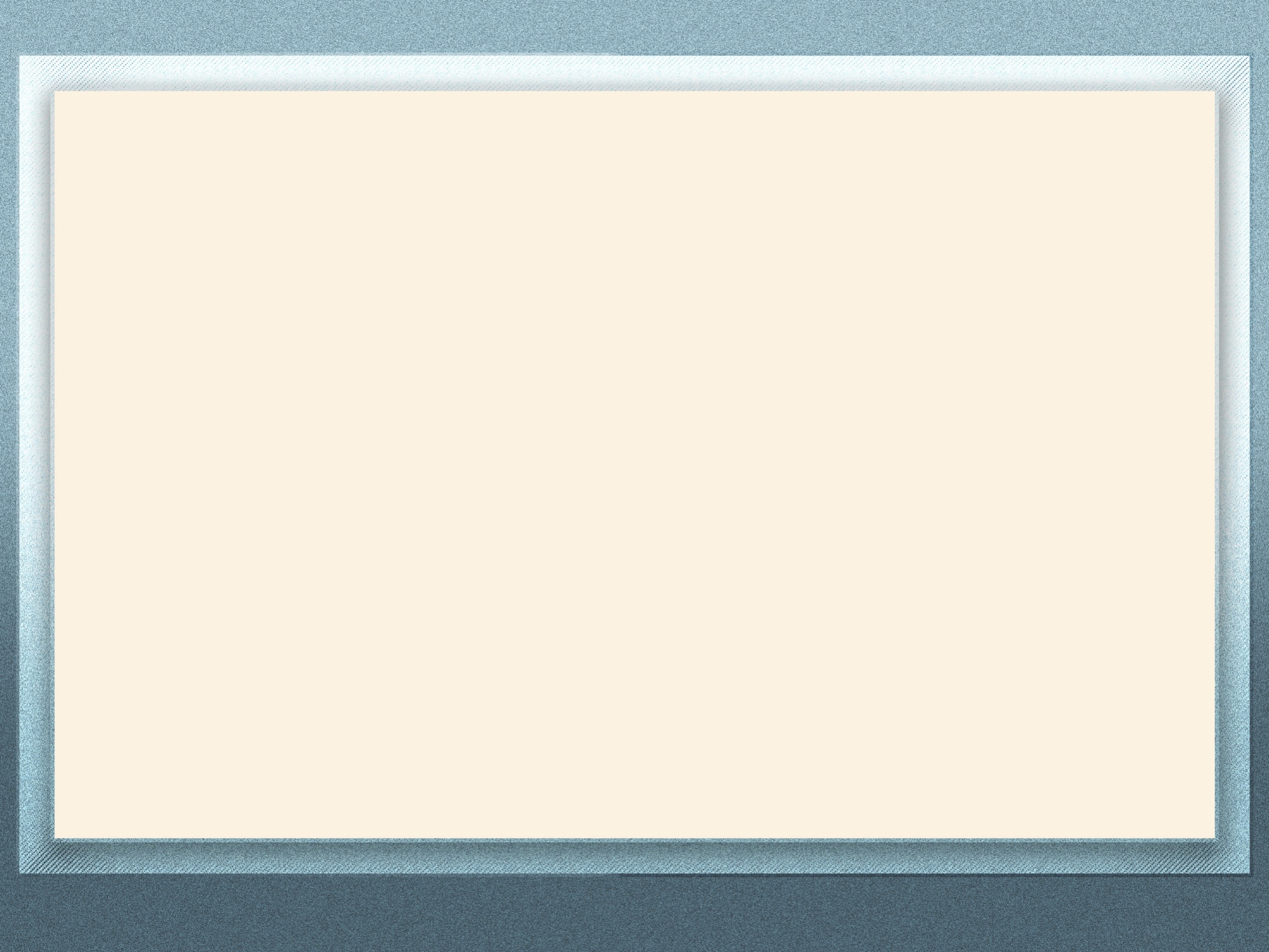 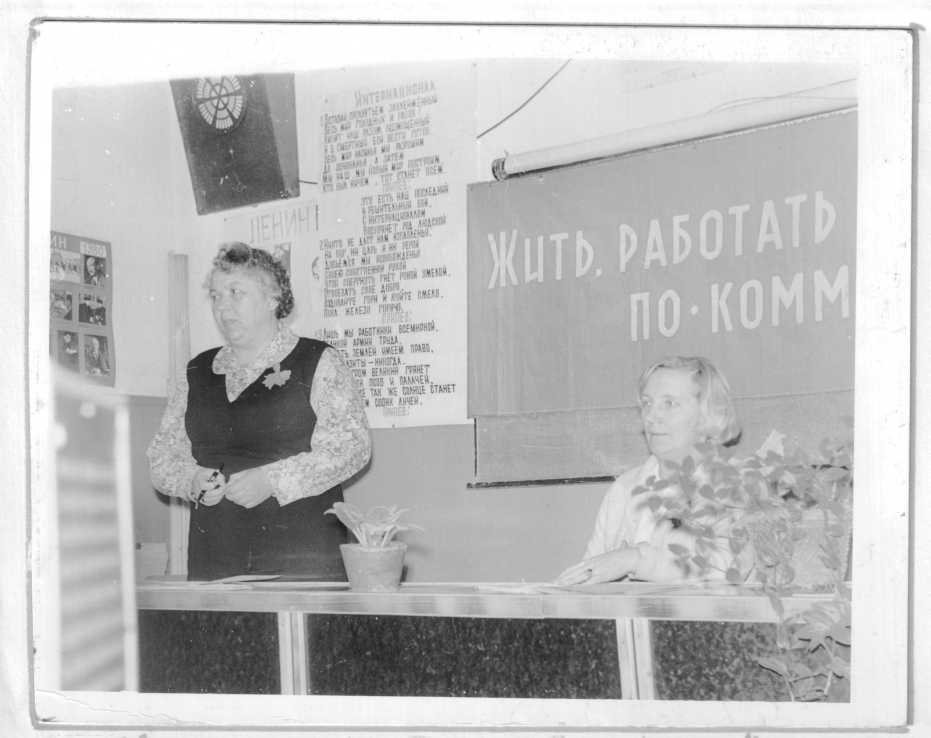 Коллективы  Красногорской средней школы и Пильнинского училища стали зачинателями по пополнению Фонда Мира. 
«Против войны надо бороться пока она не началась!».
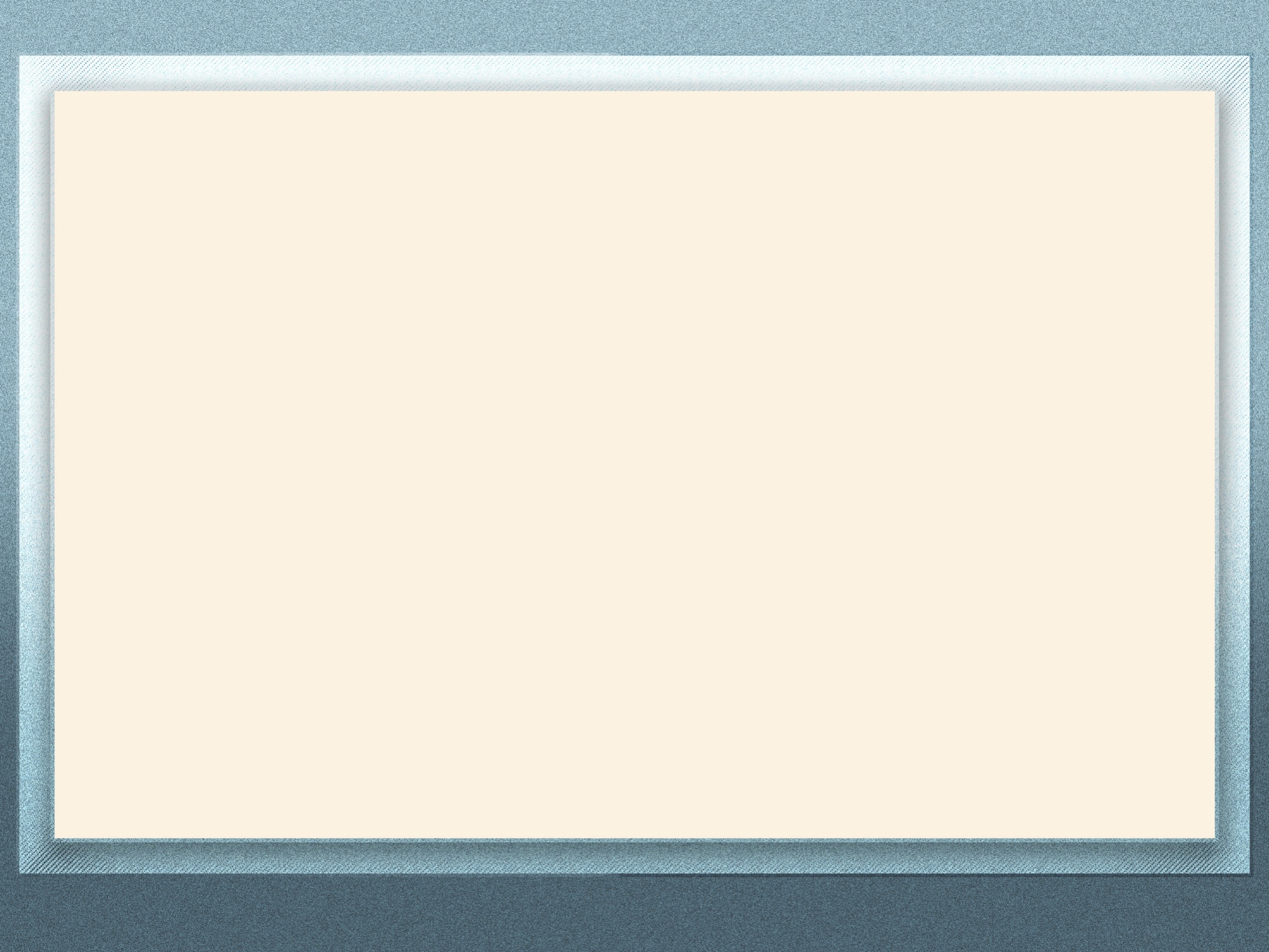 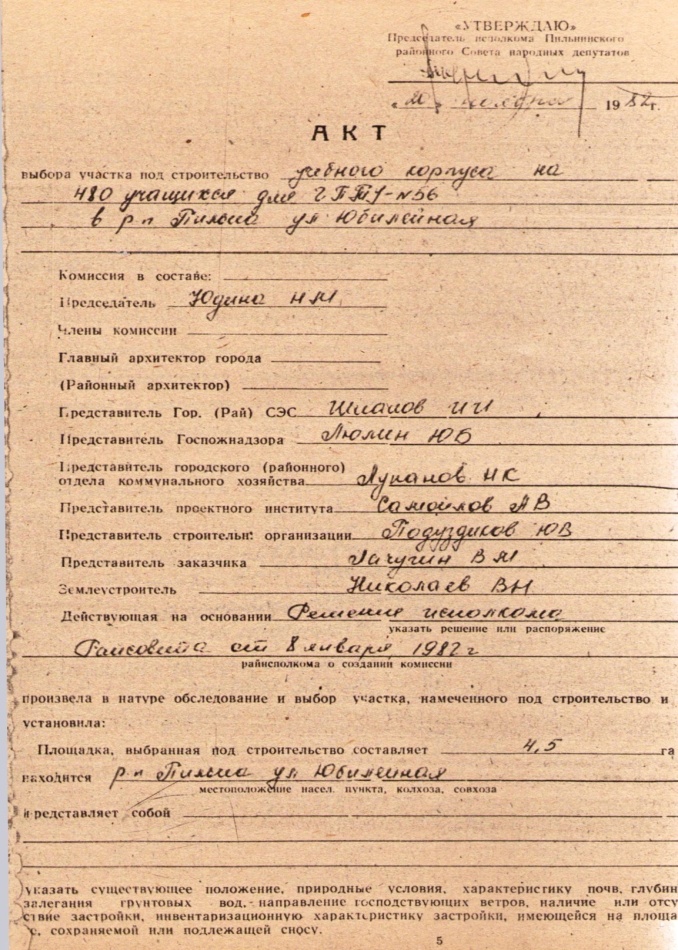 В 1985 году учебный корпус, рассчитанный на 480 учащихся, был открыт, чтобы переехать в новое здание, педагоги вместе с учениками много трудились на стройке нового здания, где потом было комфортно работать: светлые классы, появилось новое оборудование, оснащение приборами и многое другое.
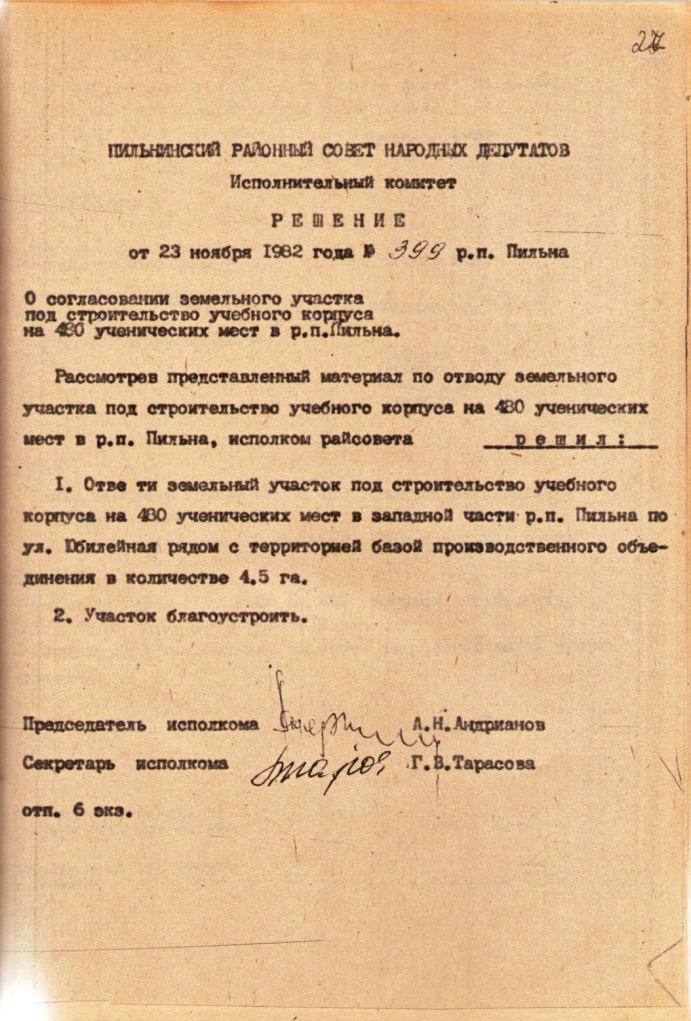 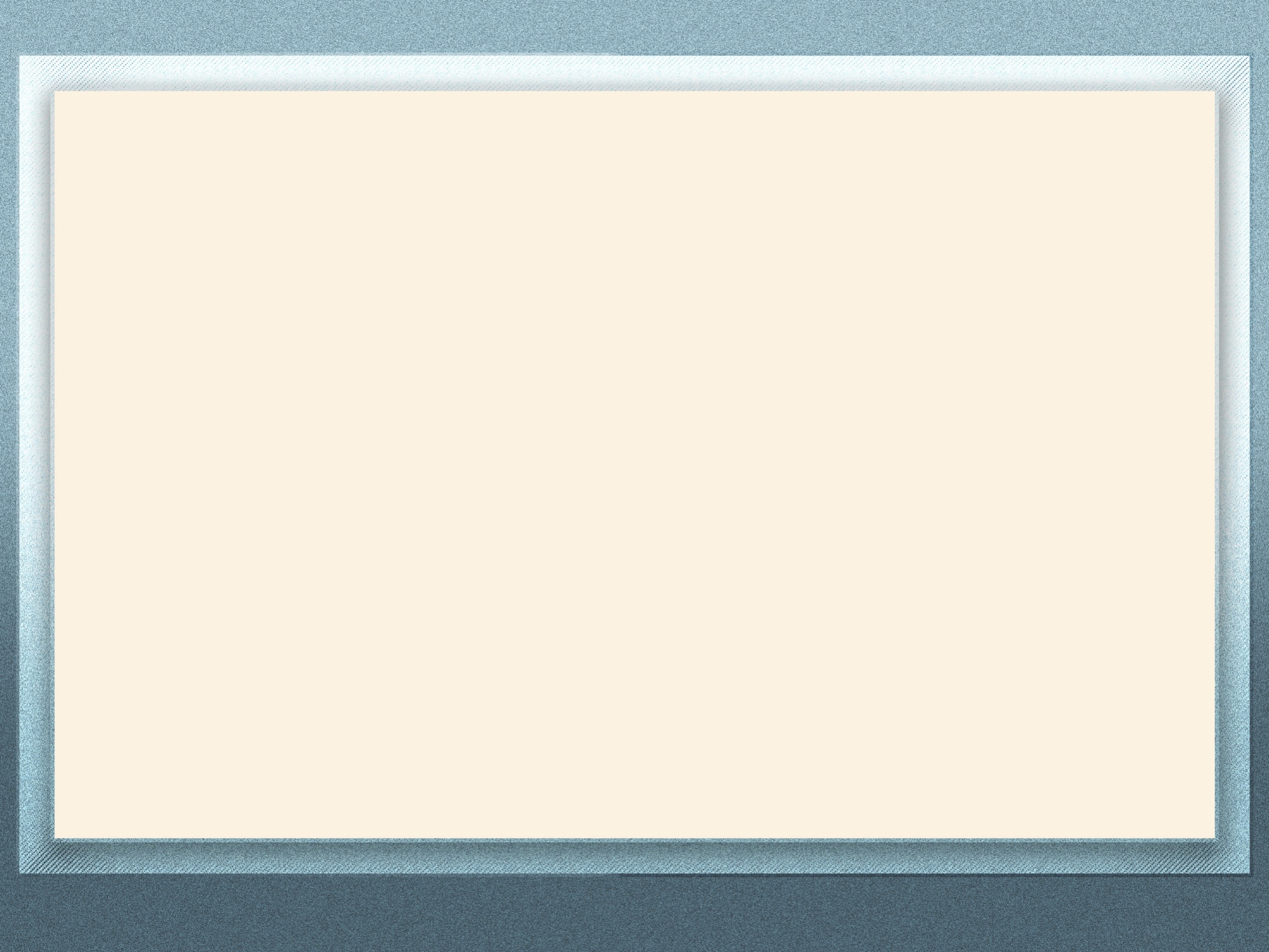 На линейке в новом здании
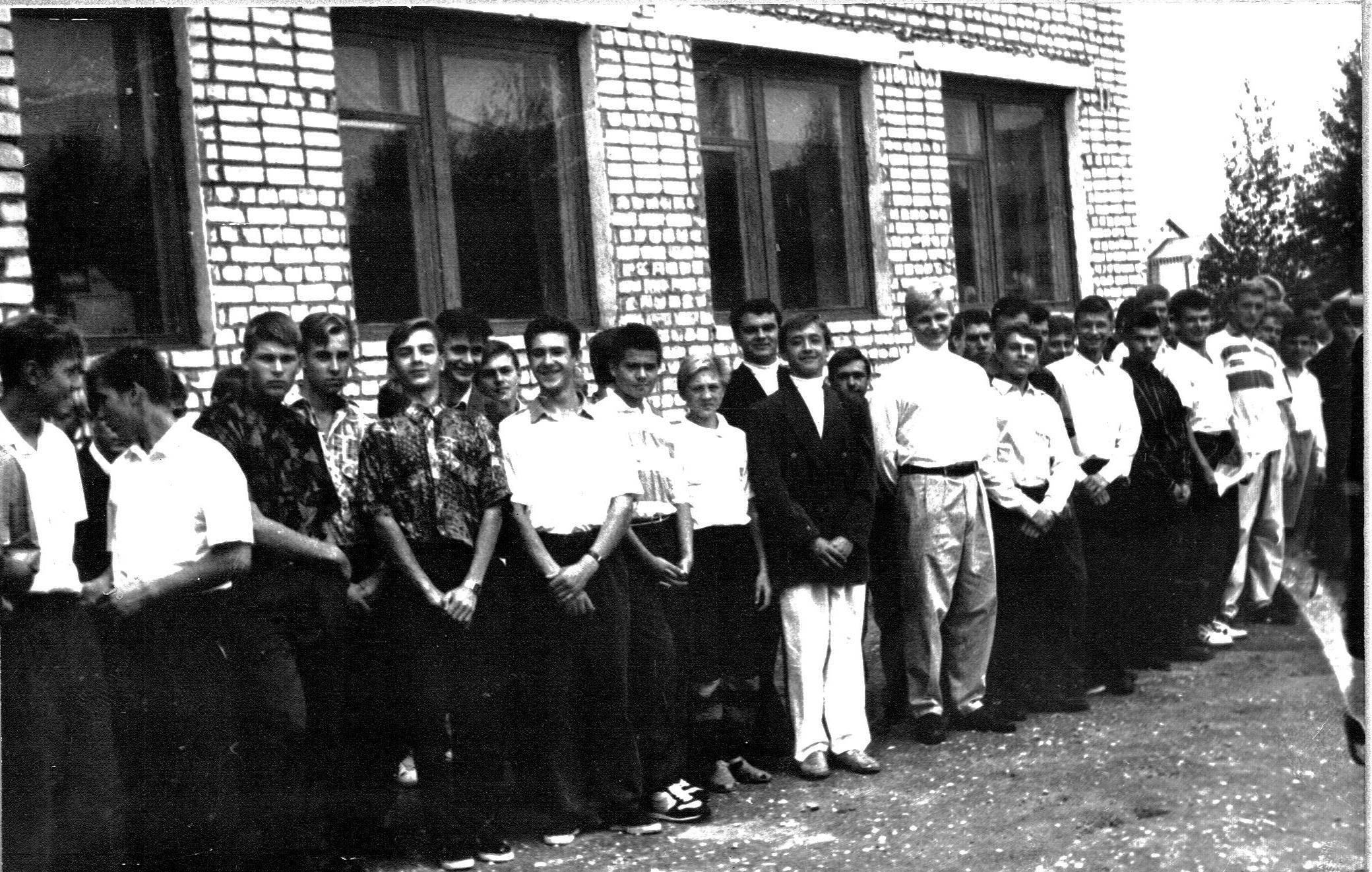 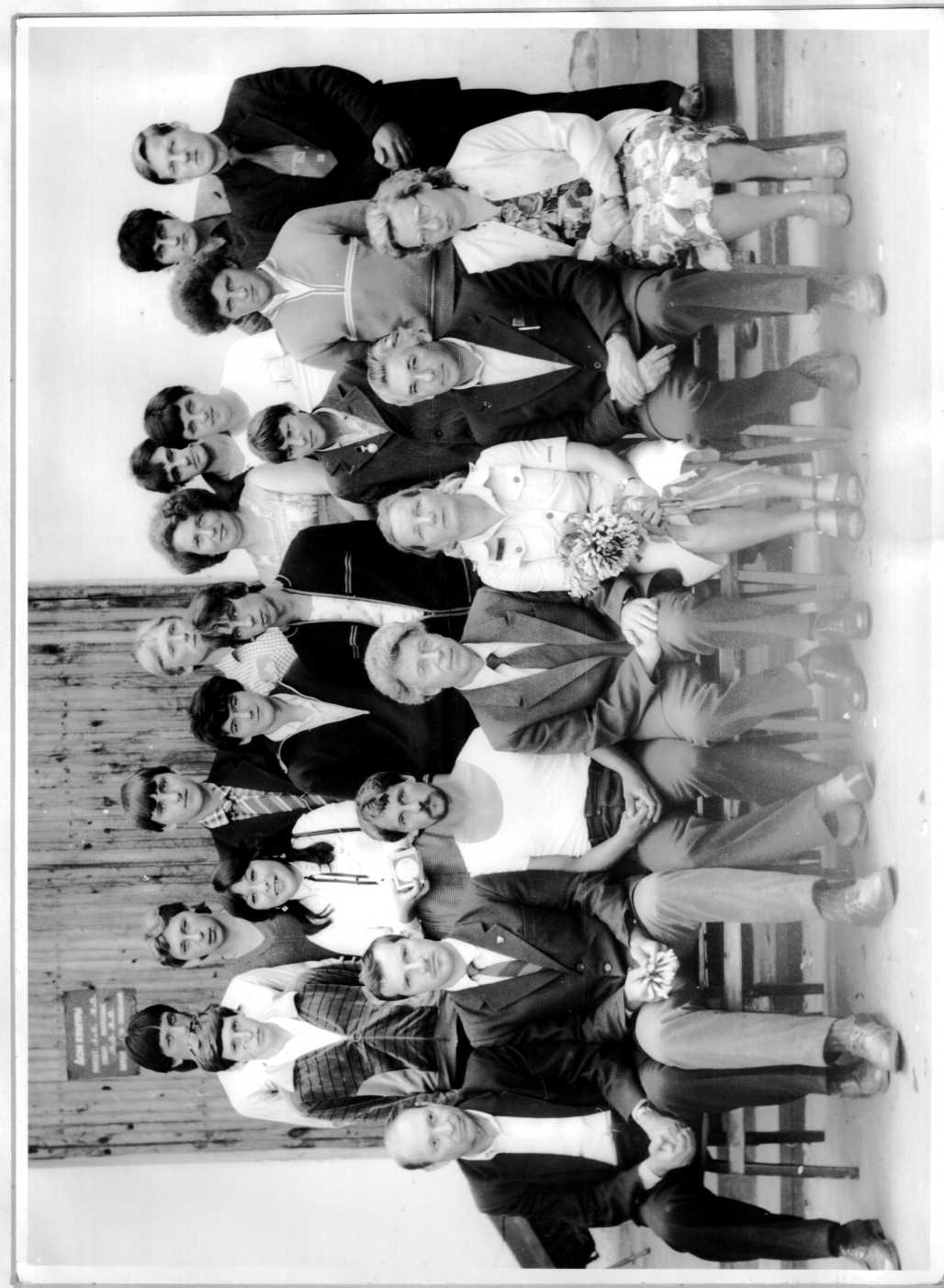 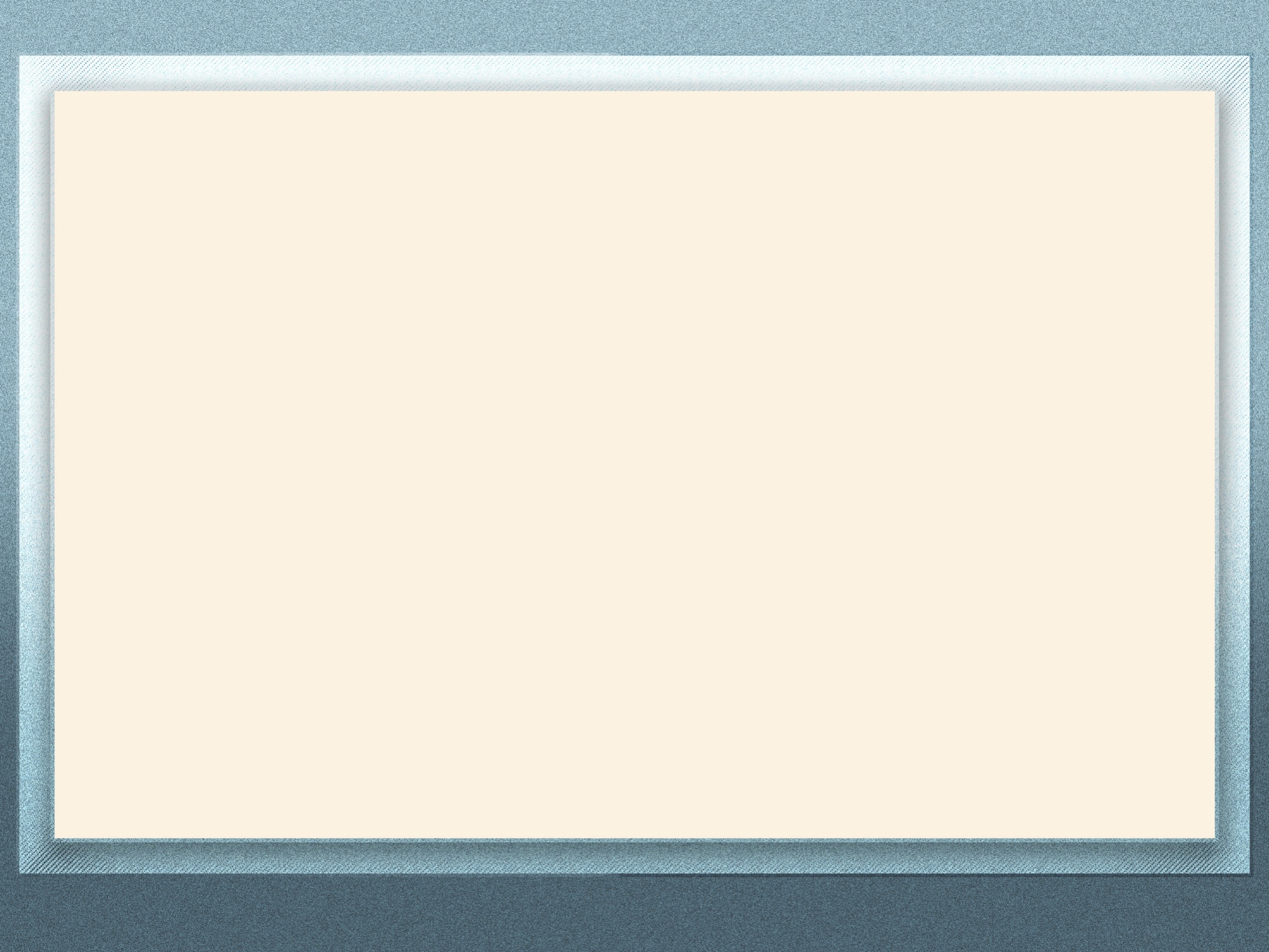 Группа  по профессии «Радиомонтажник» - 1985год
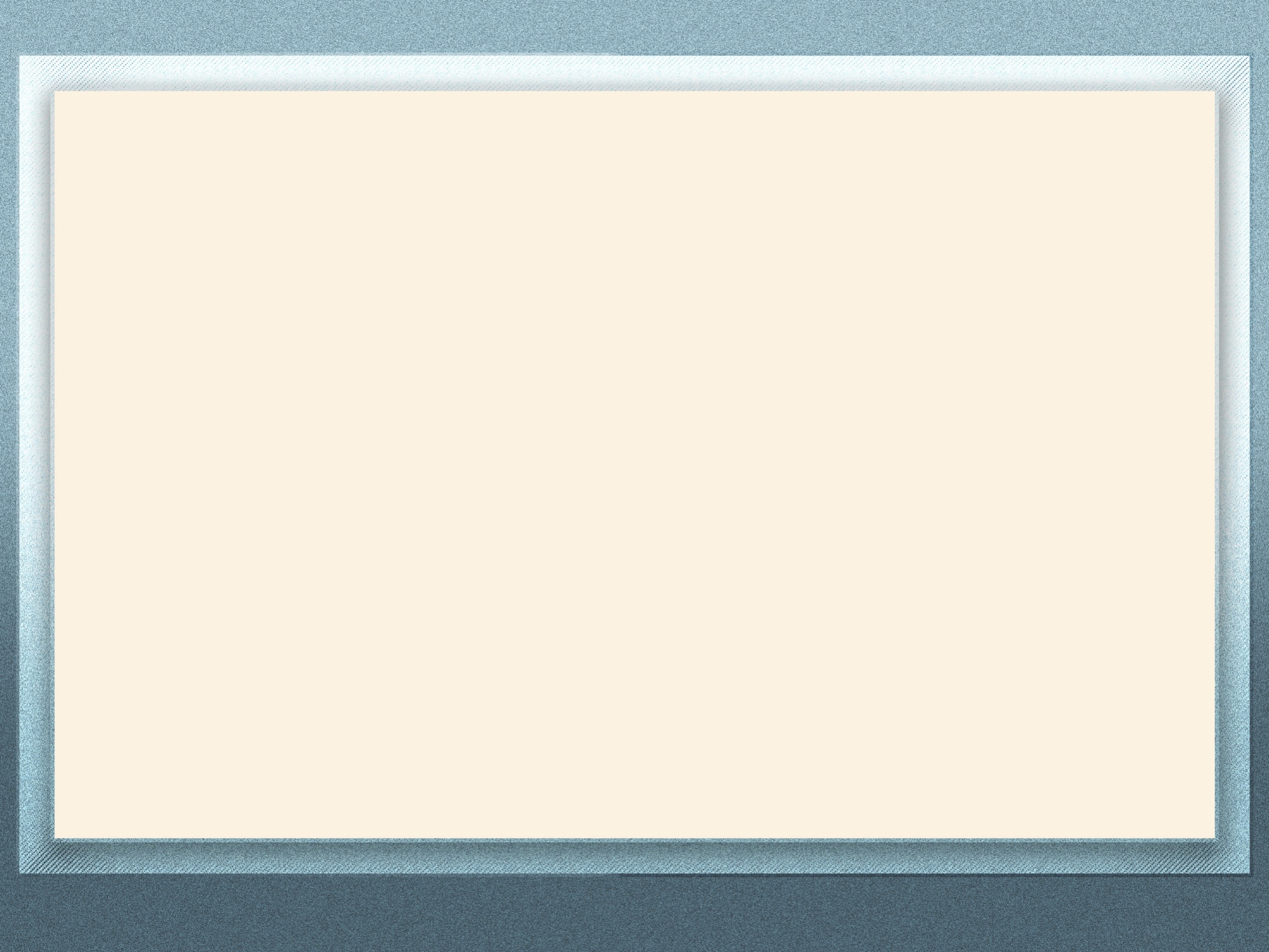 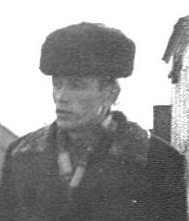 Молодцов И.М. 
Директор училища в период с 1987 по 1995 годы.
Продолжалось обустройство учебного корпуса нового здания. Были построены спортивный зал, столовая, актовый зал. В дальнейшем построили здание под гаражи. Появились новые профессии: швея-мотористка, повар, продавец.
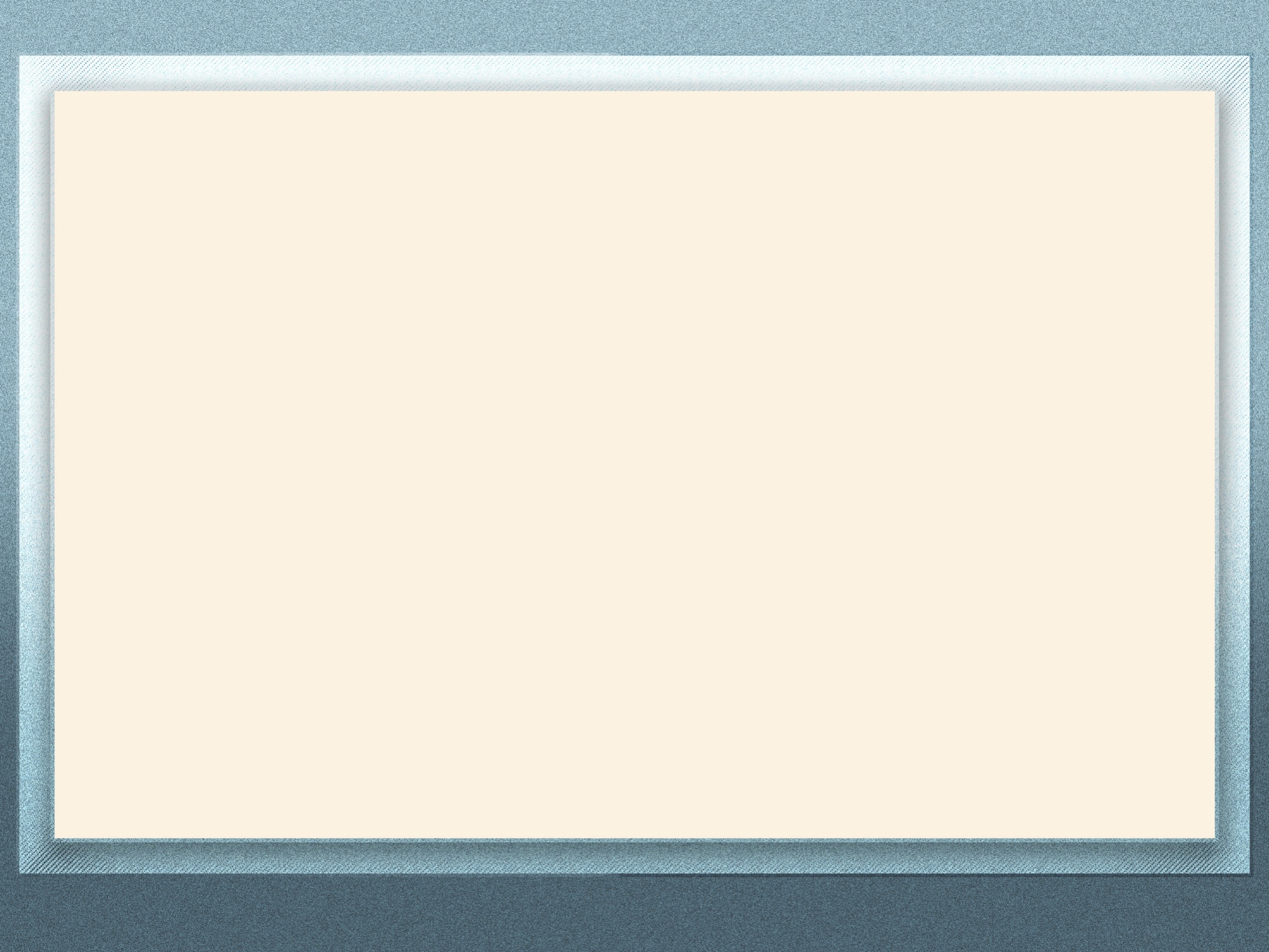 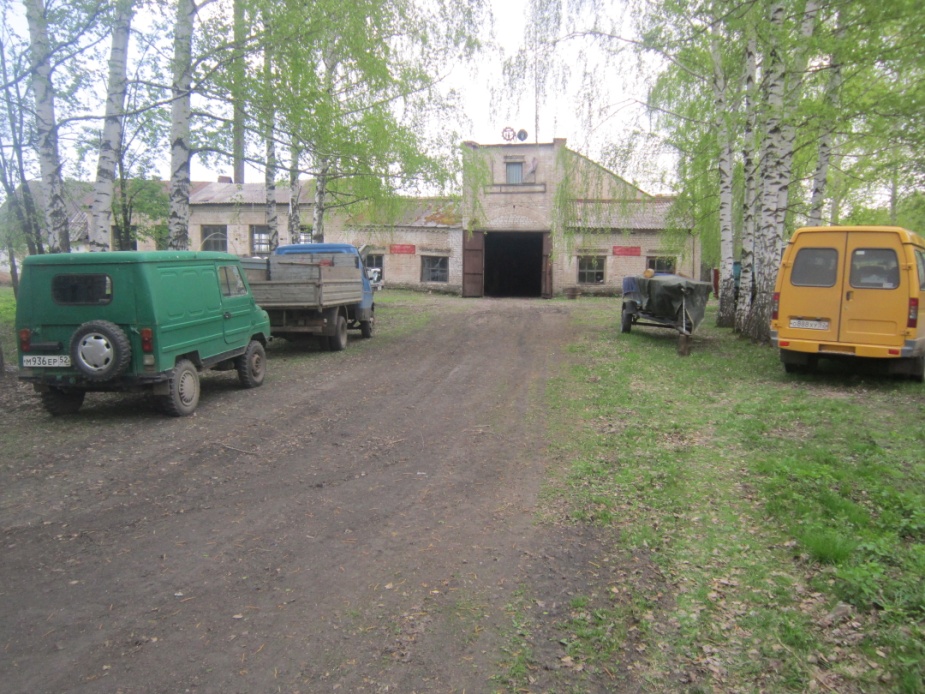 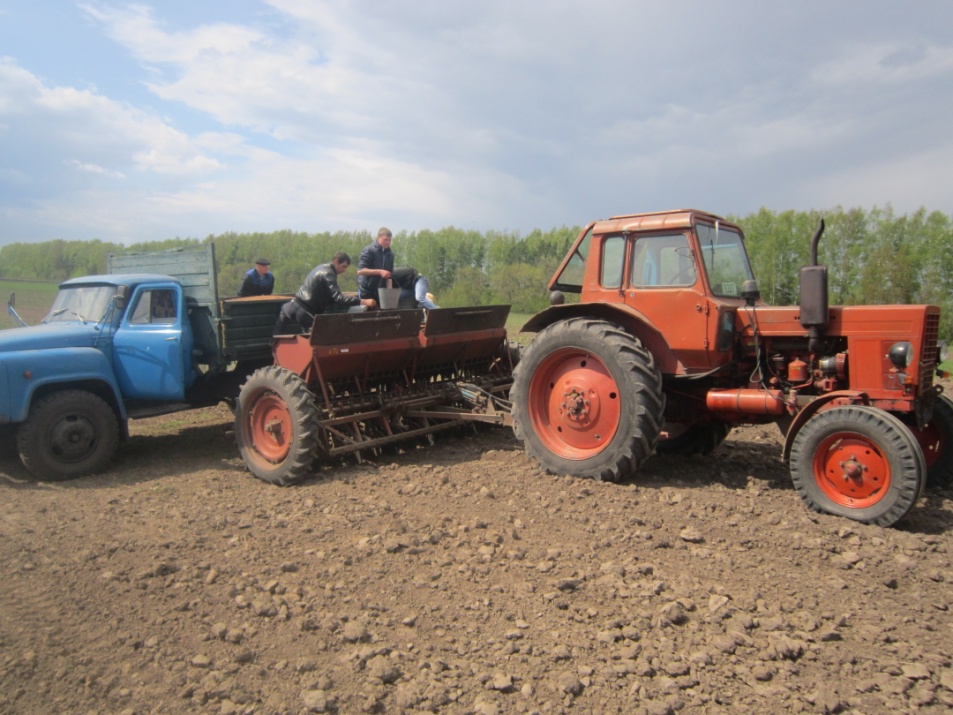 В сентябре 1988 г. Курмышское СПТУ № 107 присоединяют к Пильнинскому ПТУ-56 . 
На базе СПТУ № 107 продолжали обучать по профессии механизатор широкого профиля.
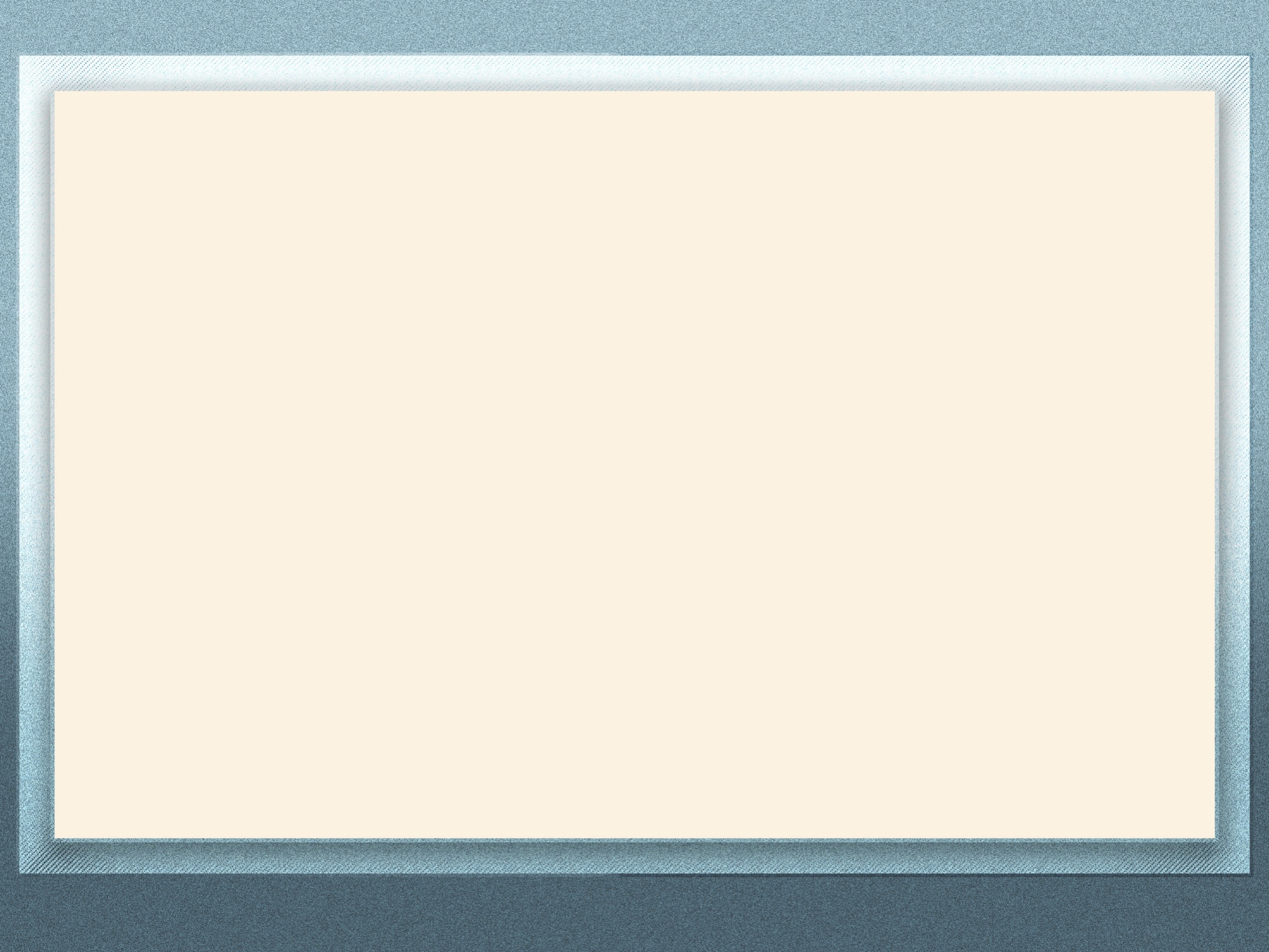 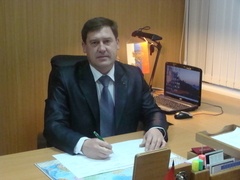 Беспалов М.А.
Директор с  1995 года.
С приходом нового руководителя преобразилось здание, повысилось качество учебно-воспитательной работы, значительно улучшилась профессиональная подготовка ребят, был взят курс на самообеспечение.
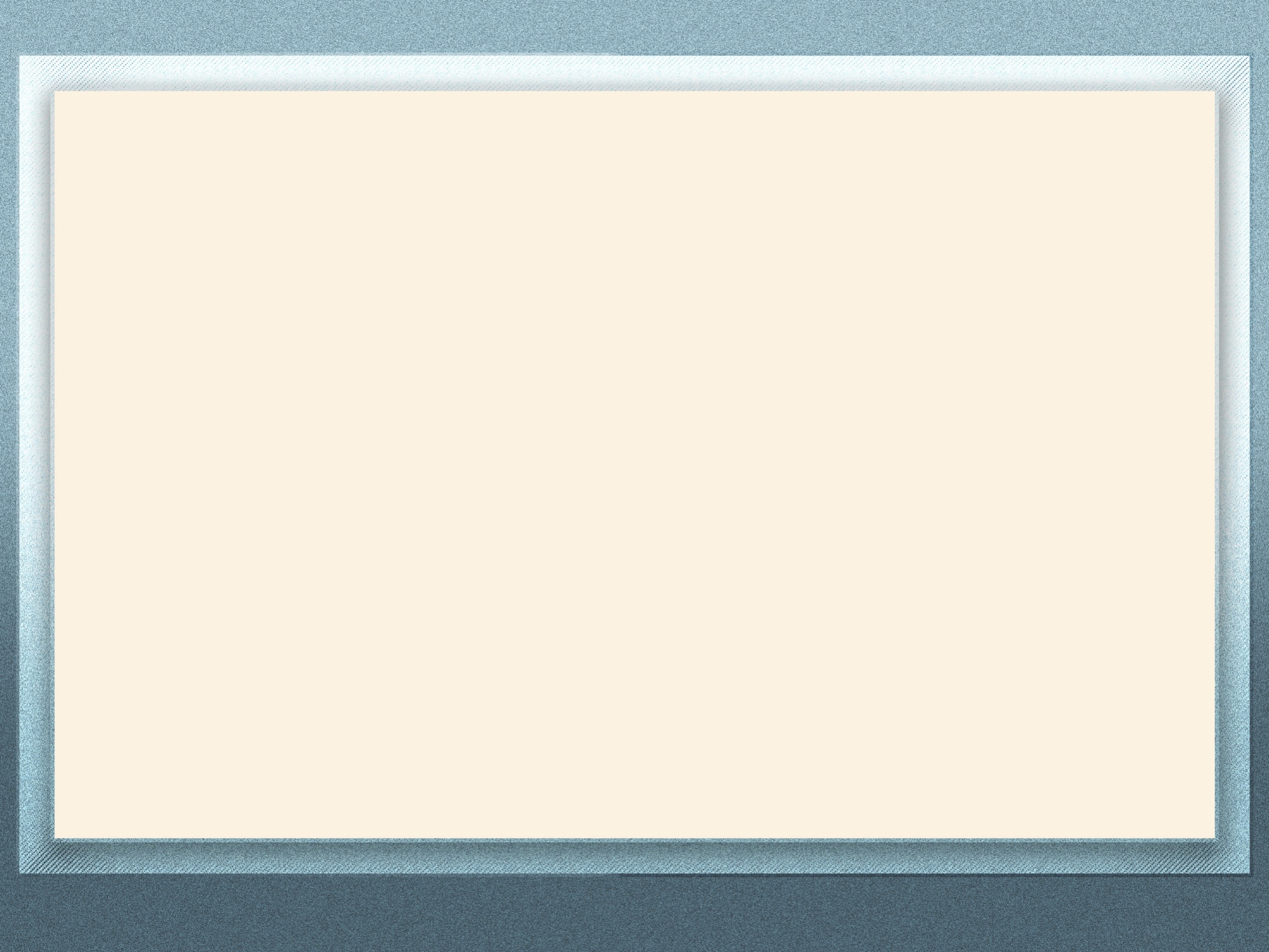 Новый этап в истории этого образовательного учреждения начался  в 2003 году, когда на основании приказа Министерства образования и науки    Нижегородской области Пильнинское профессиональное училище № 56 было преобразовано в Пильнинский агропромышленный техникум. 

Так в нашем  районе появилось первое государственное образовательное учреждение среднего профессионального образования.
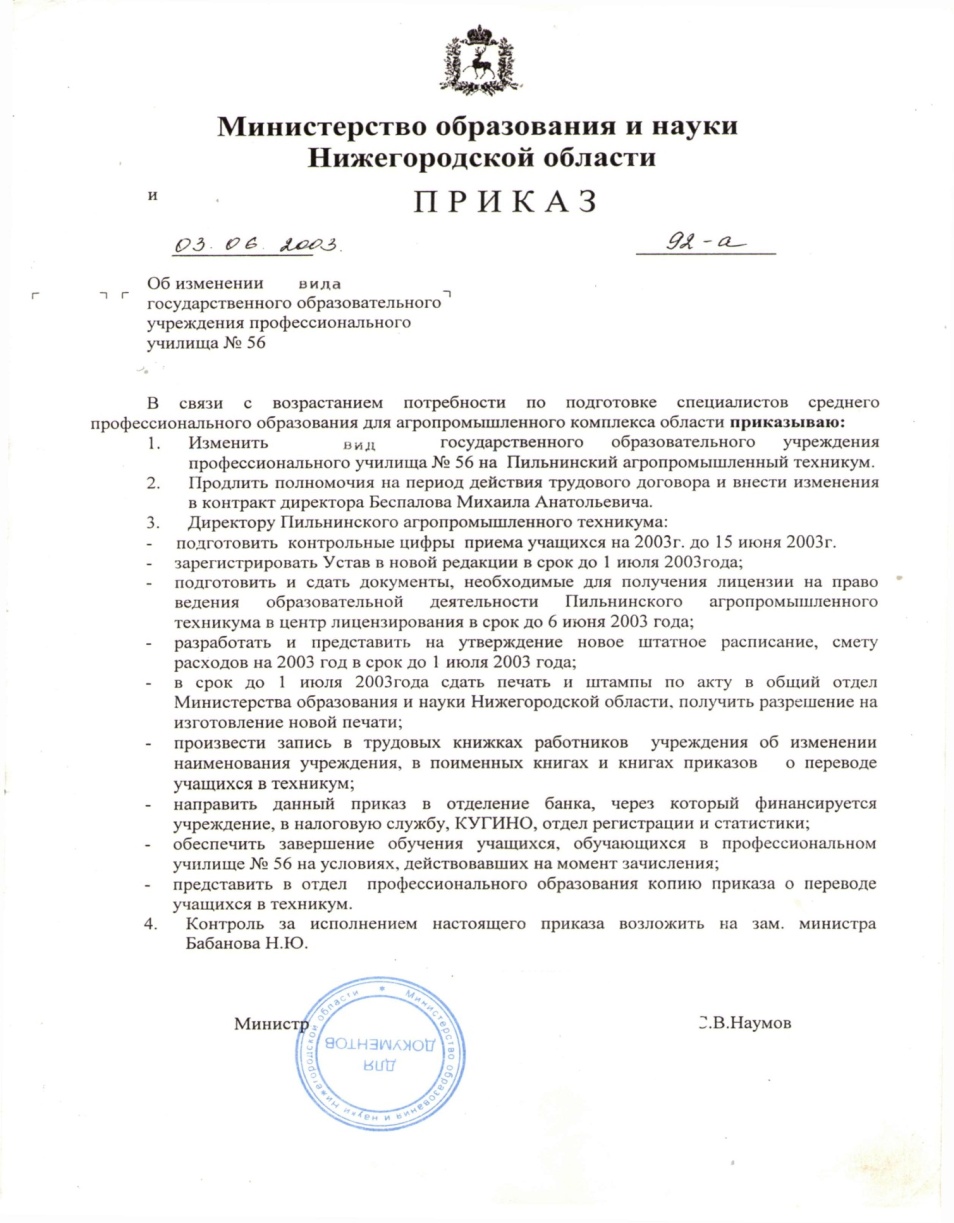 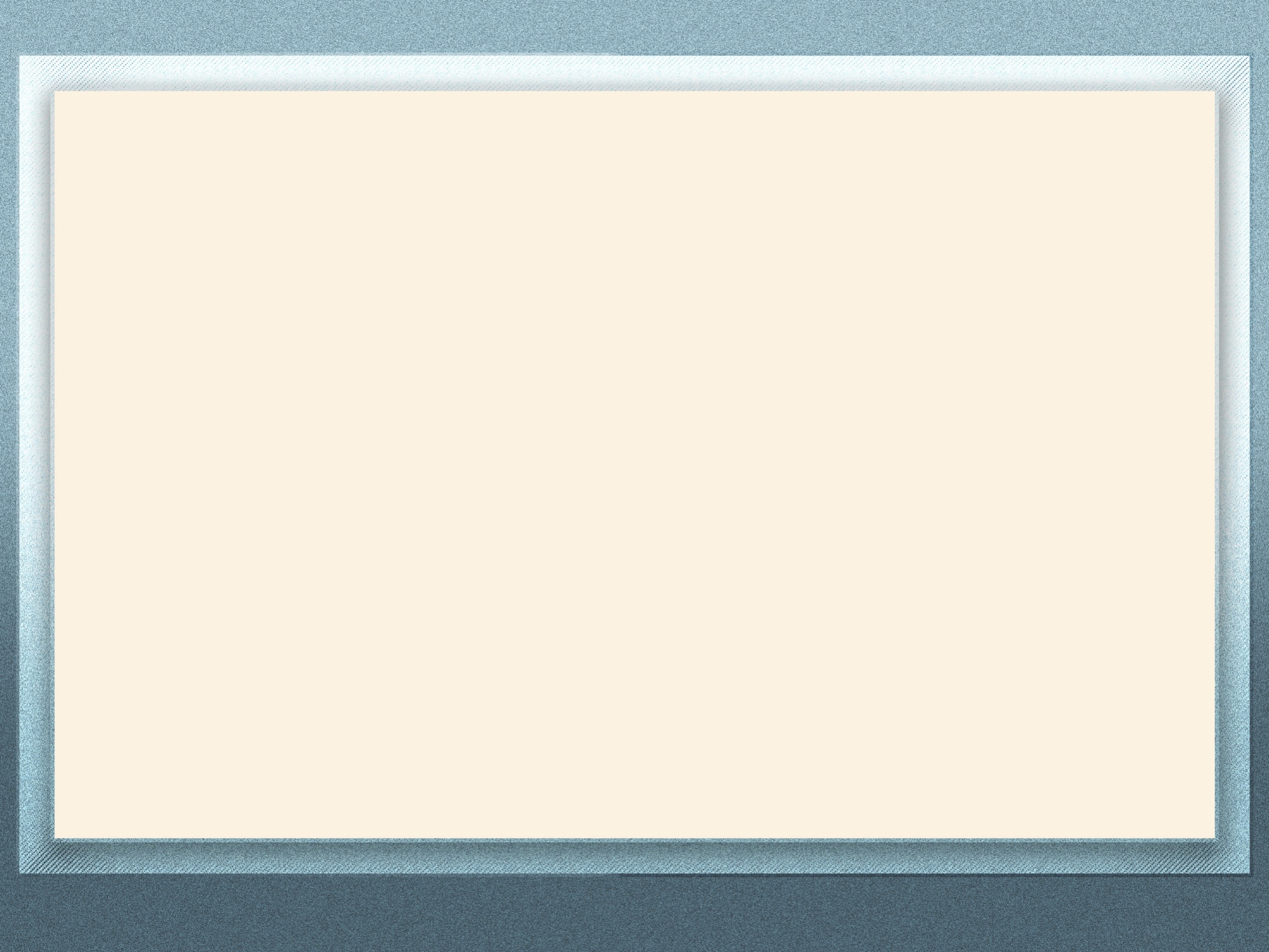 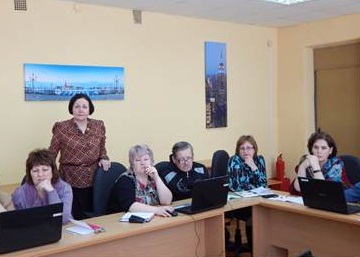 С  2004 по 2015 годы  техникум сотрудничает с Нижегородской сельскохозяйственной академией, в которой получили высшее профессиональное образование 350 человек.
В 2005 году техникум    становится экспериментальной площадкой        по реализации российско-британского проекта «Модернизация системы повышения квалификации и переподготовки педагогических работников с использованием дистанционного обучения».
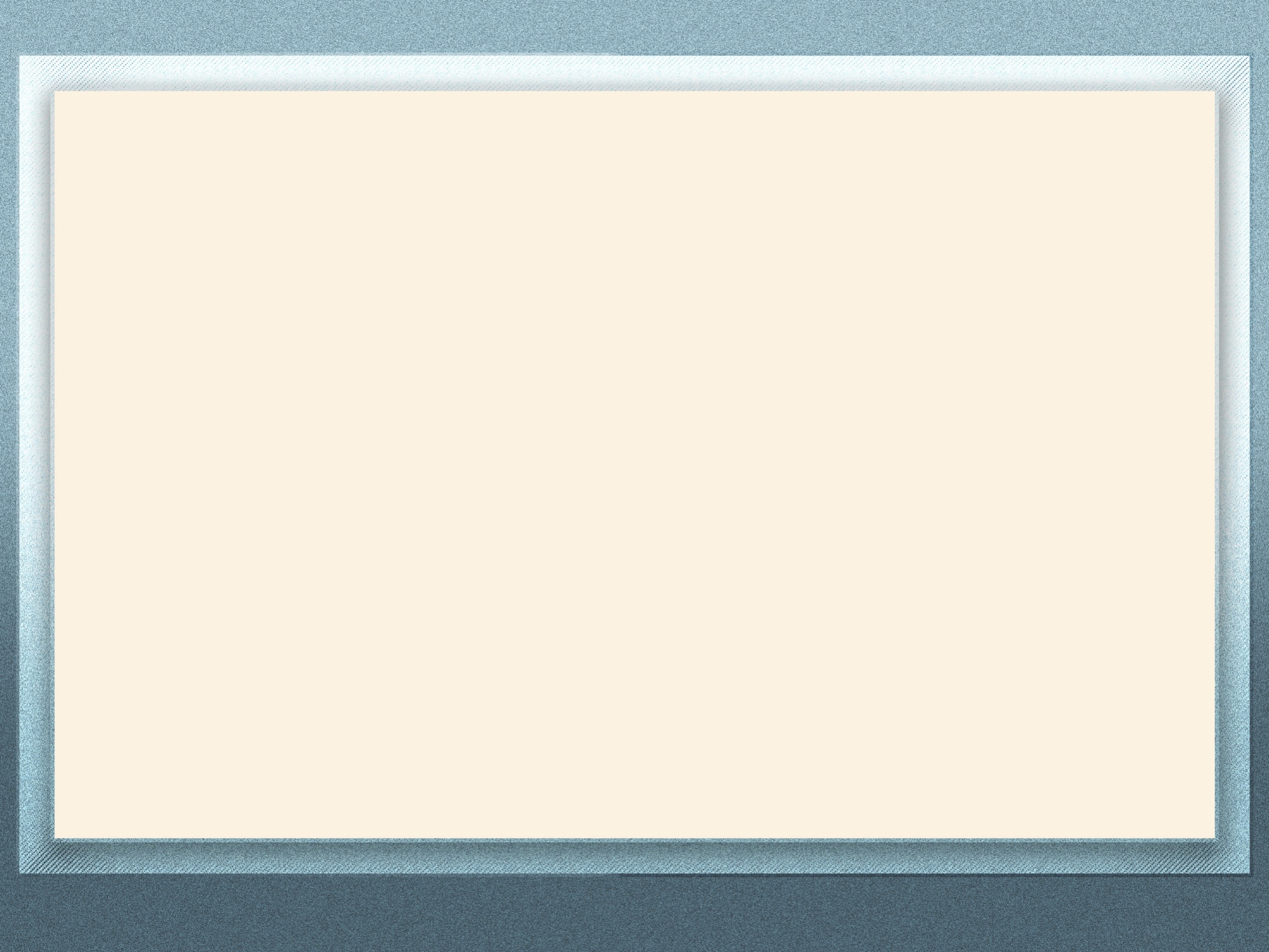 С 1 июня 2011 года  открылся филиал в деревне Актуково Краснооктябрьского района. Открытие филиала обусловлено потребностью Краснооктябрьского района в рабочих кадрах. На основании приказа директора ГБОУ ПАПТ от 03.07.2015 г. № 64/1 филиал был реорганизован в структурное подразделение учебный центр «Уразовка»
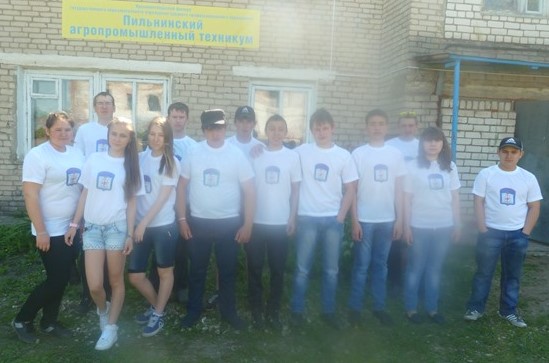 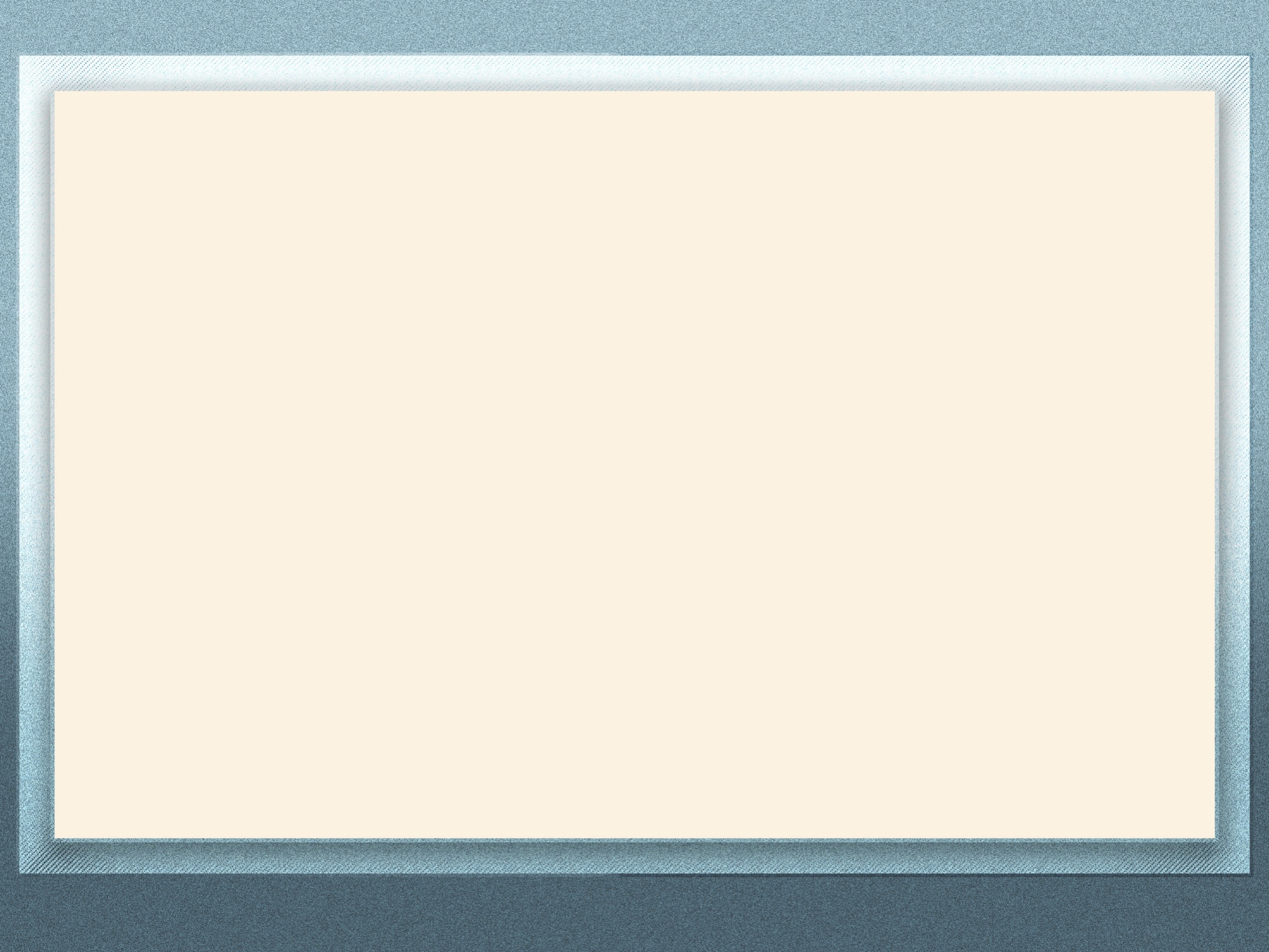 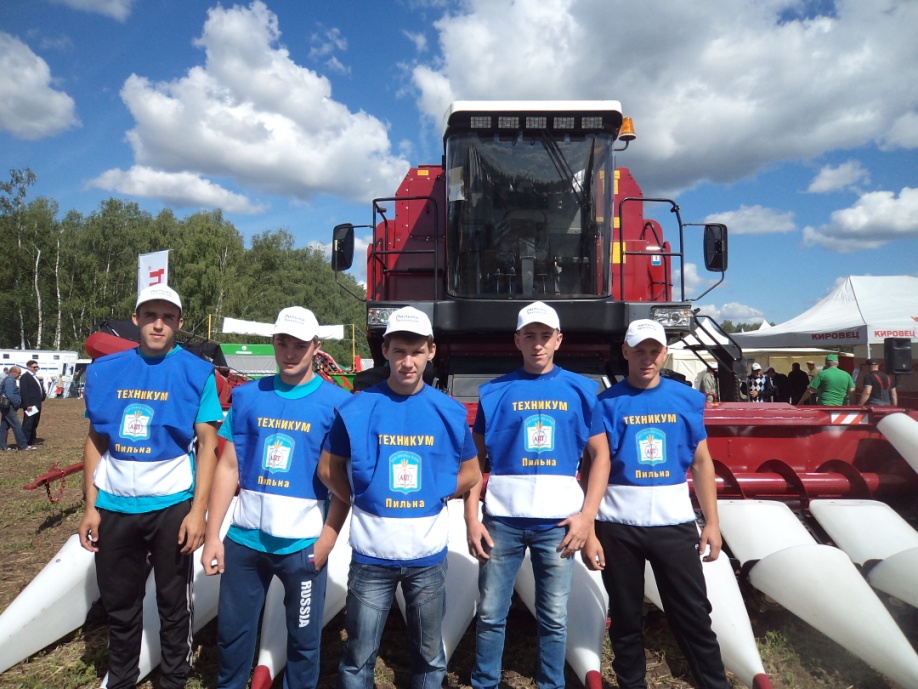 В октябре 2012 году открыт Центр развития предпринимательства в формате пункта технического обслуживания и осмотра автотранспортных средств. Другим новшеством является внедрение в процесс обучения инновационной образовательной программы «Основы построения бизнеса».
В 2013 году был создан Партнерский Совет. Данный орган необходим для дальнейшего развития государственно-общественных форм управления в сфере среднего профессионального образования, поддержки мероприятий по развитию образовательного процесса в техникуме, привлечения руководства предприятий реального сектора экономики к подготовке специалистов.
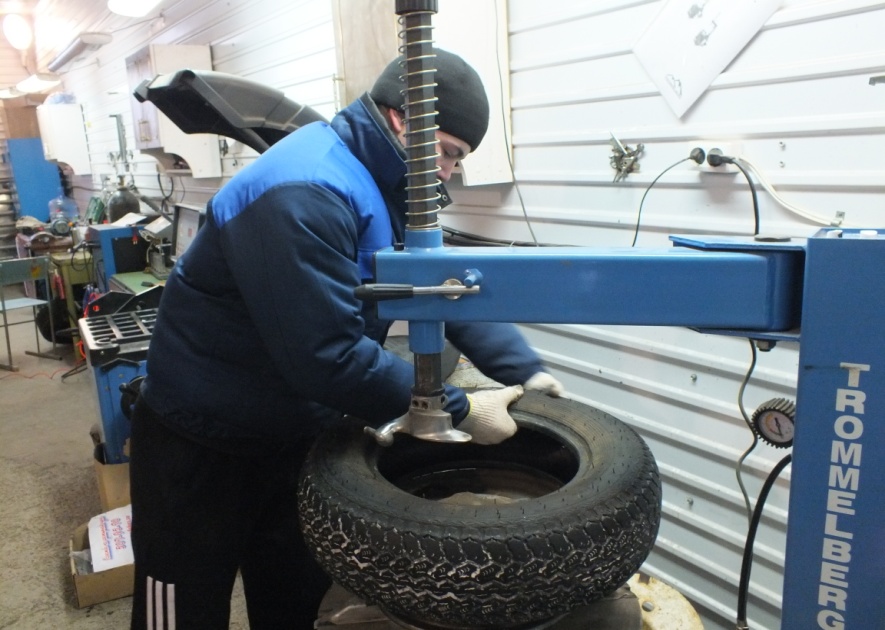 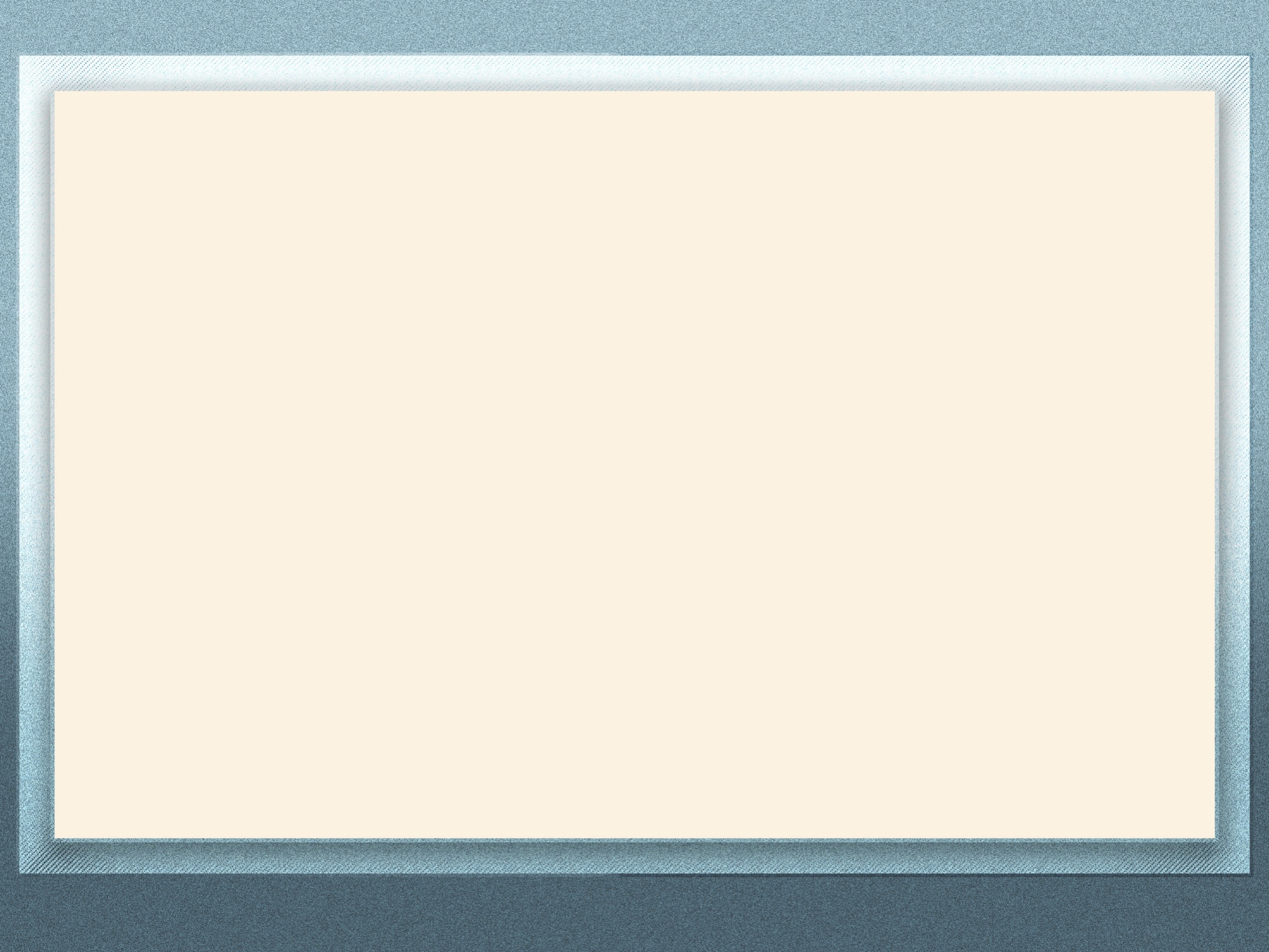 Воспитательная работа
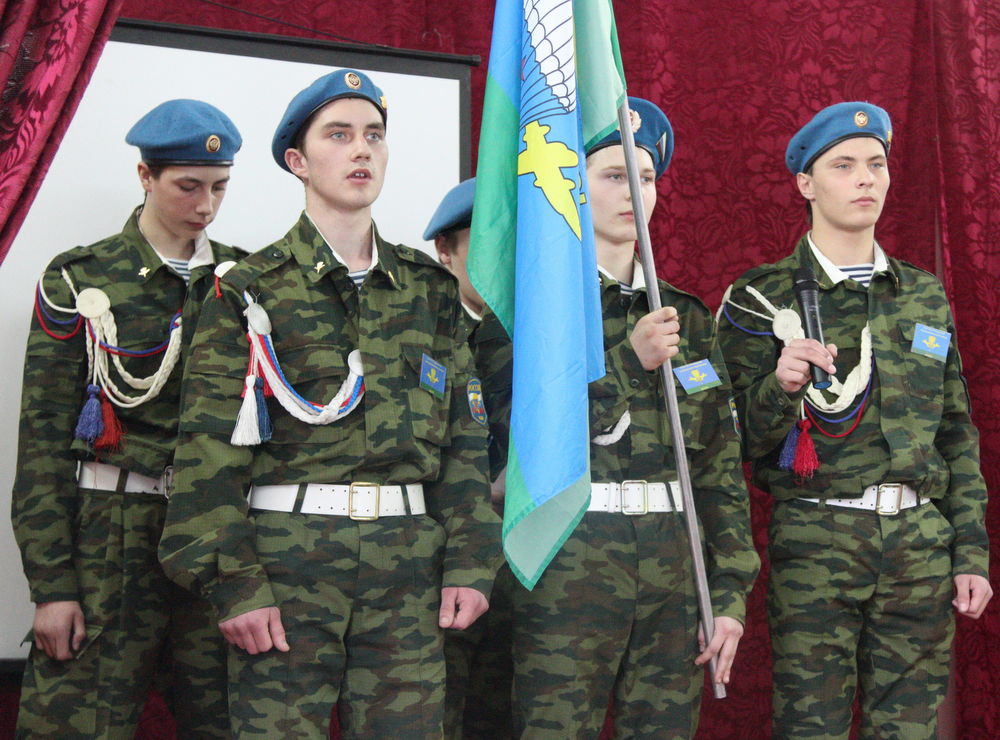 Участники международного слета
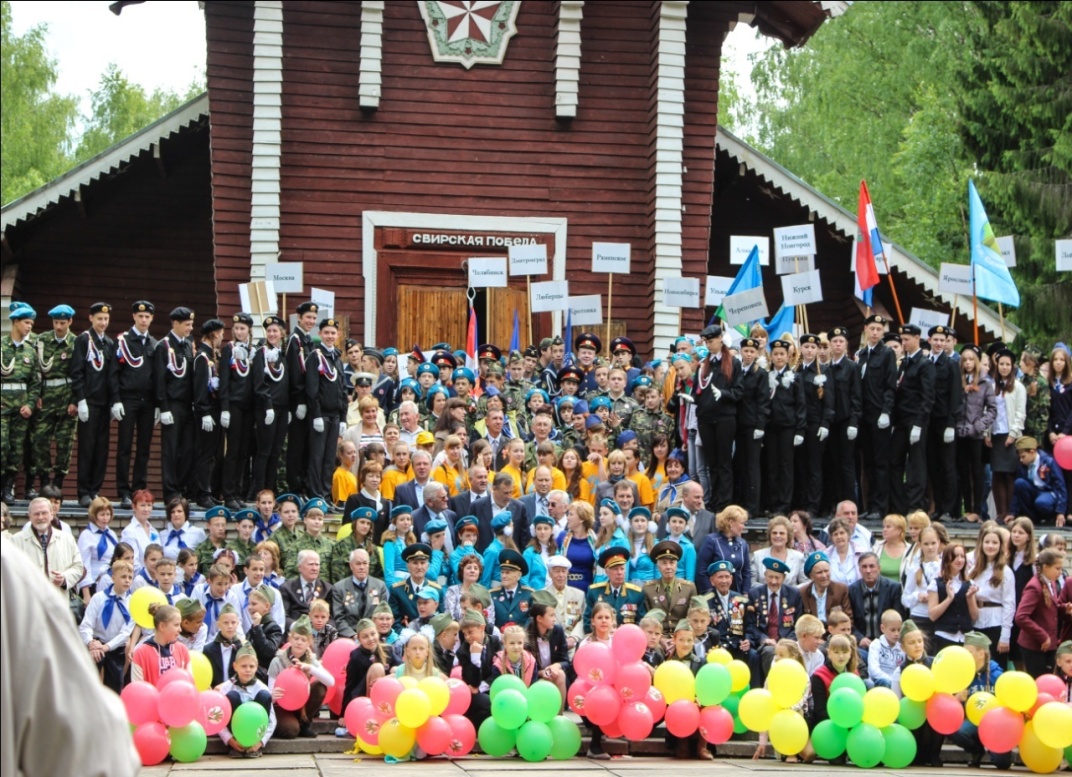 Ушаковские сборы
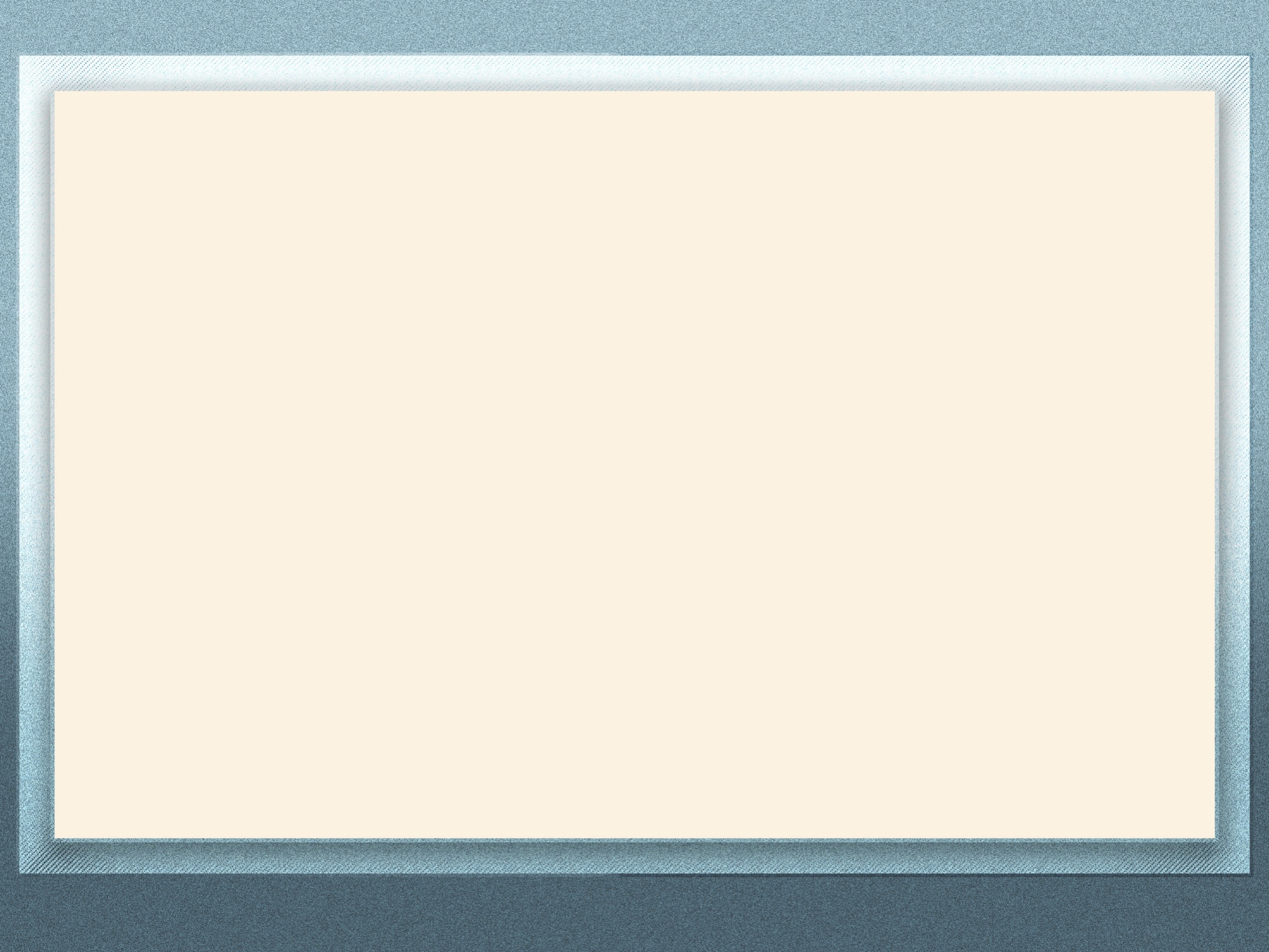 Краеведческая работа
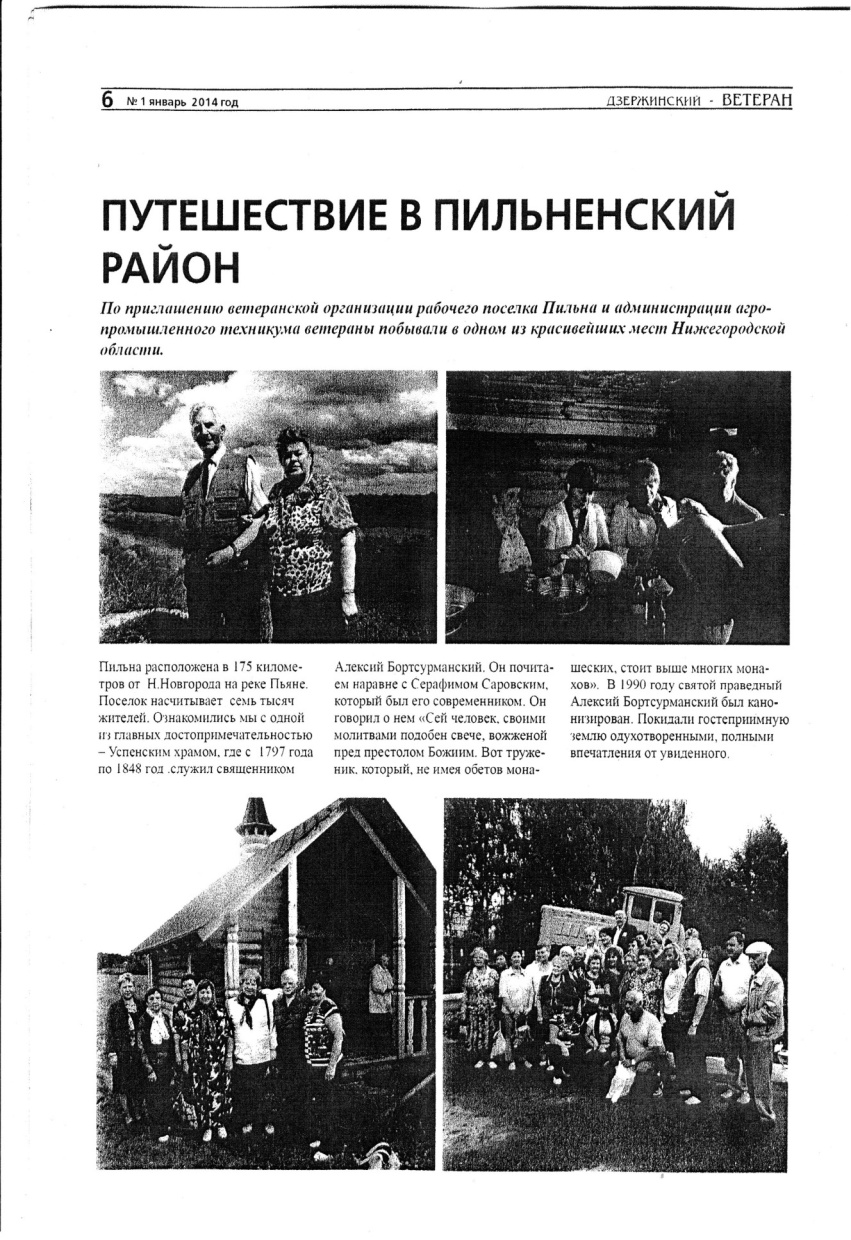 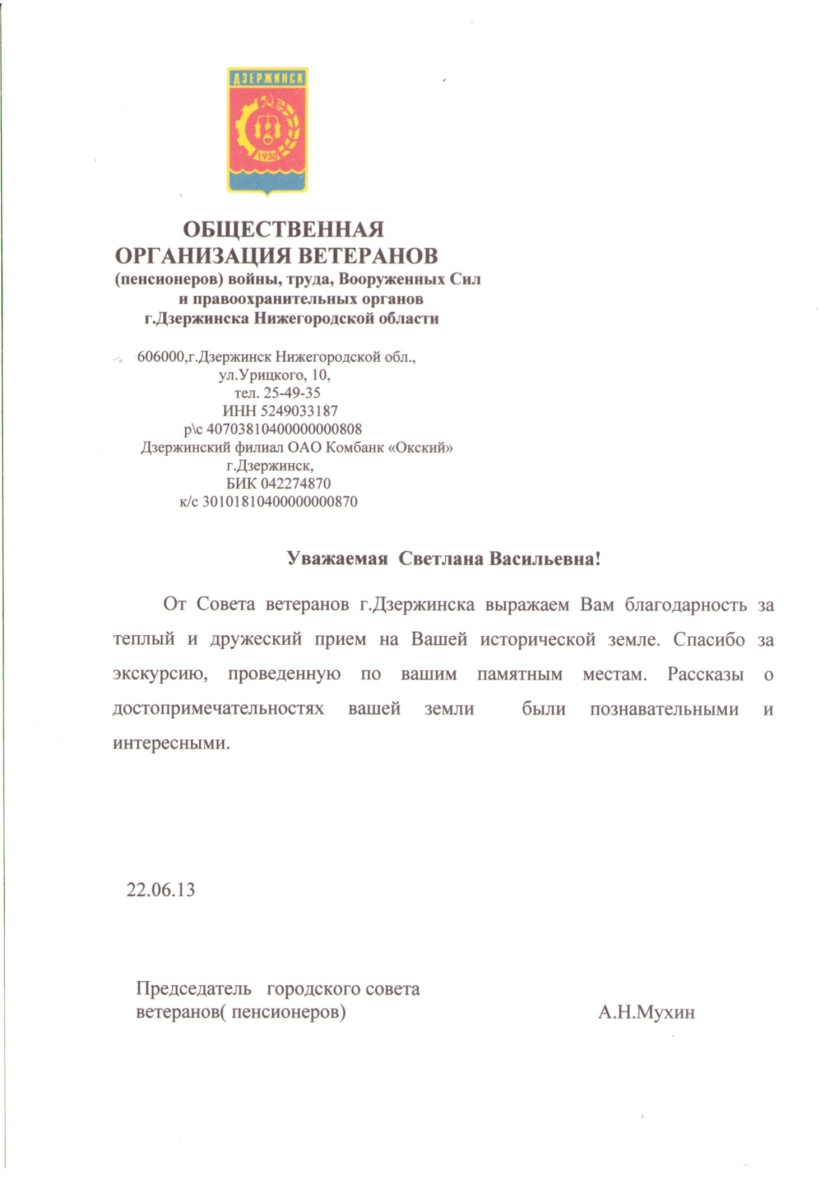 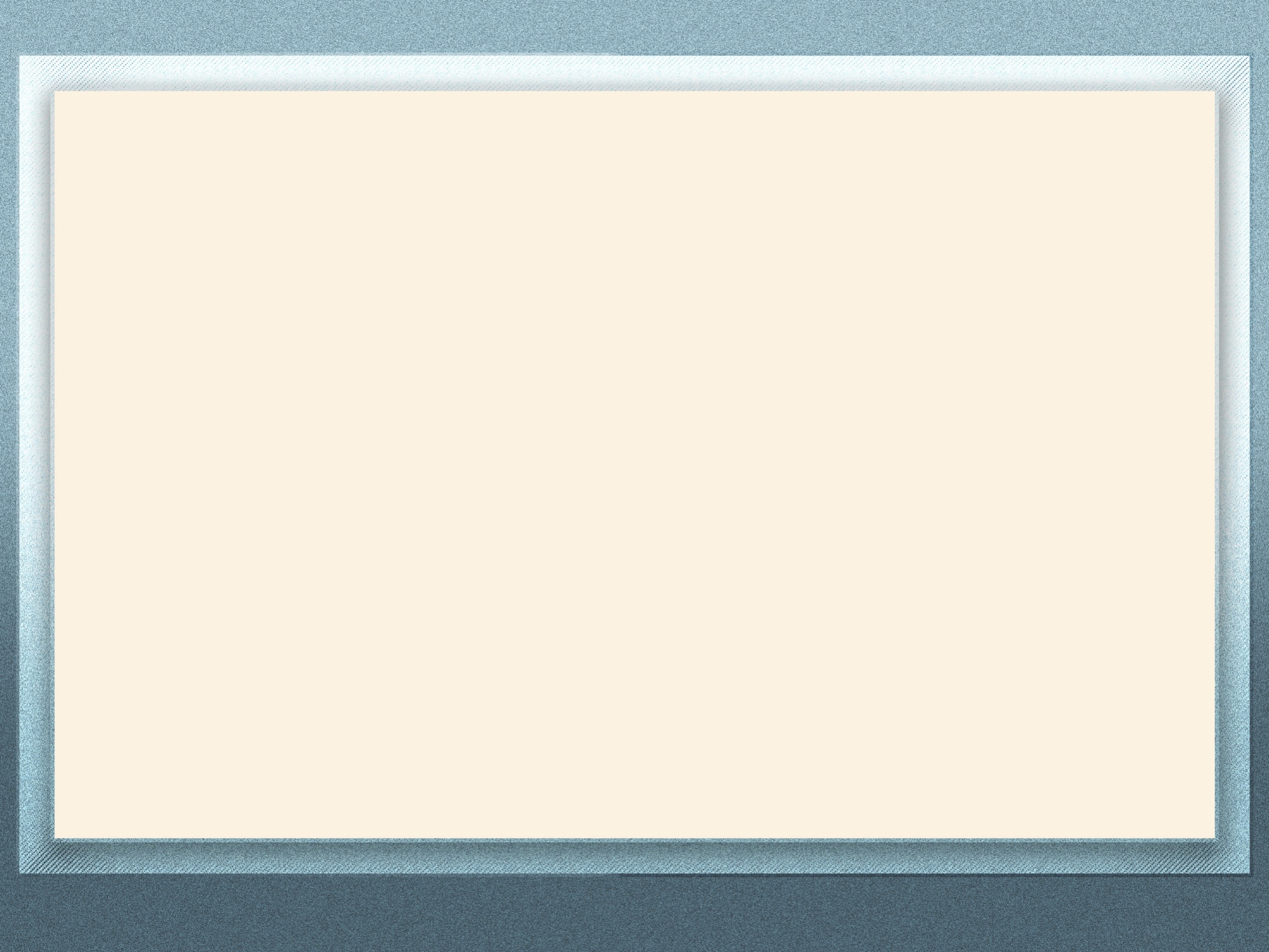 Наши гости
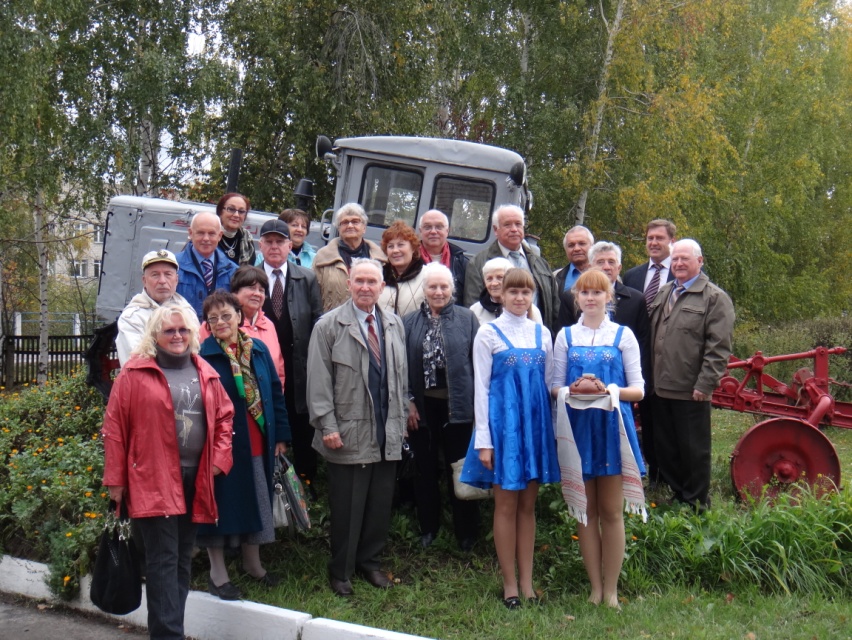 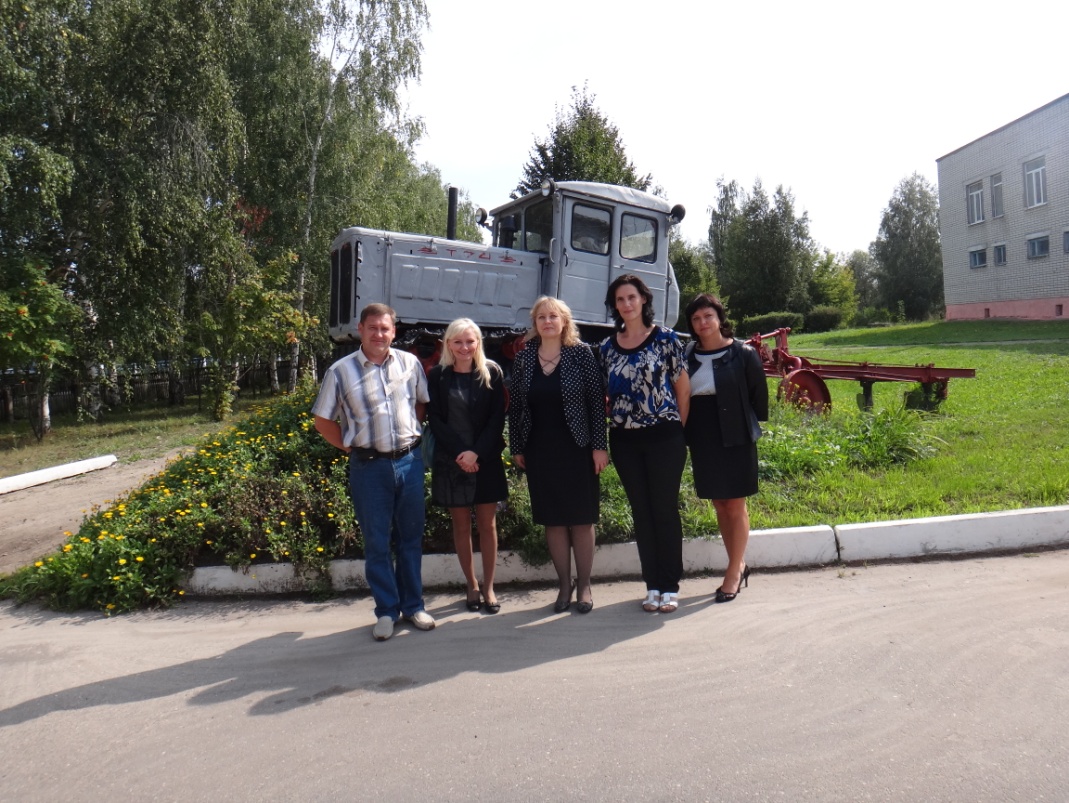 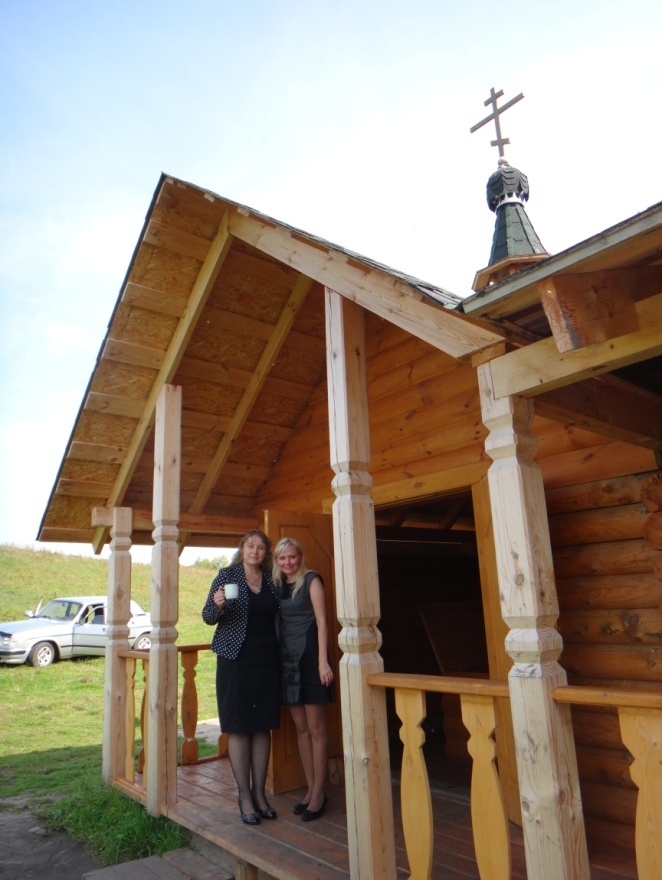 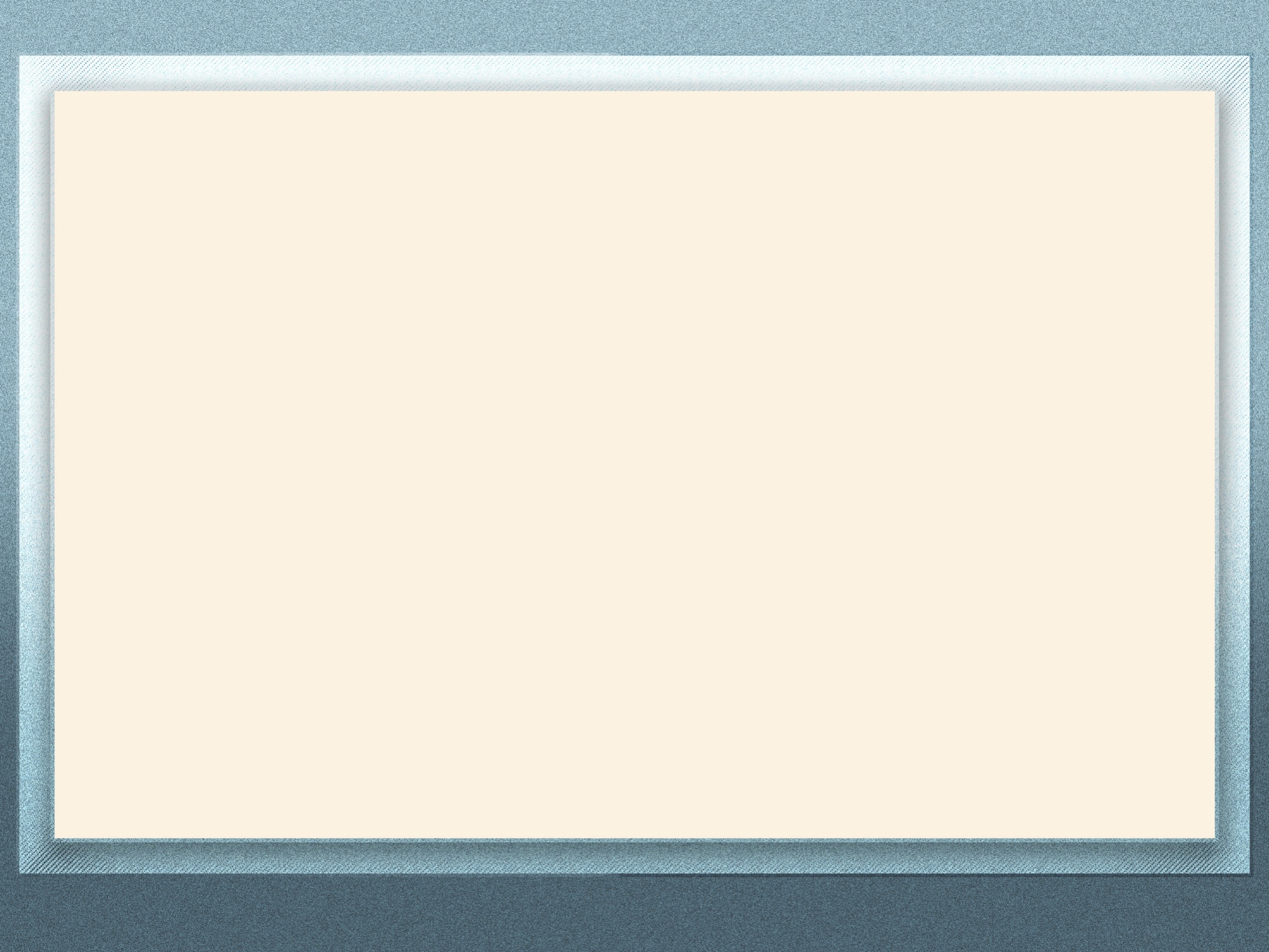 Техникум сегодня
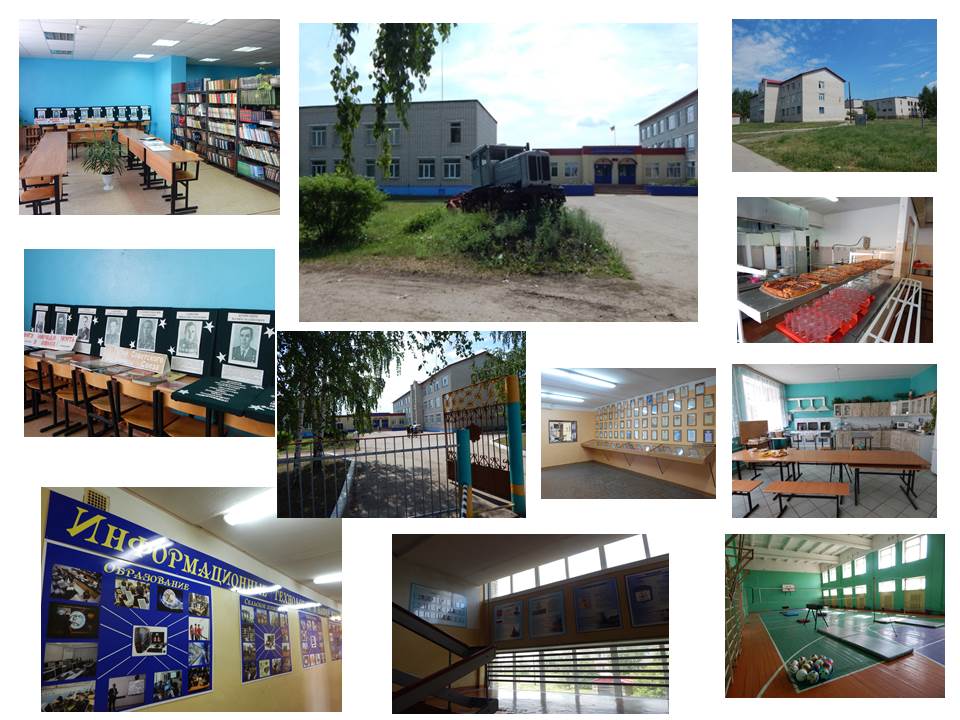 50-летие - это веха историческая. Много за это время сделано, пережито, достигнуто.     Более 10 тысяч квалифицированных рабочих и специалистов – вот результат пройденного пути. 
Здесь они получали свои первые практические навыки в профессии, формировали жизненные идеалы. 
Техникум гордится своими выпускниками.